Title slide
Student Finance
PENNY DUNNE
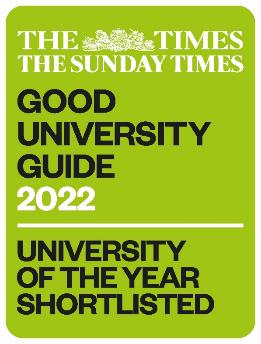 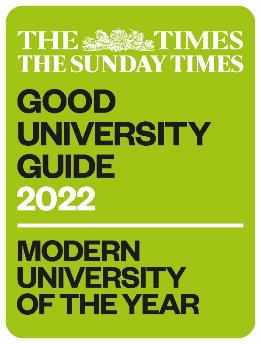 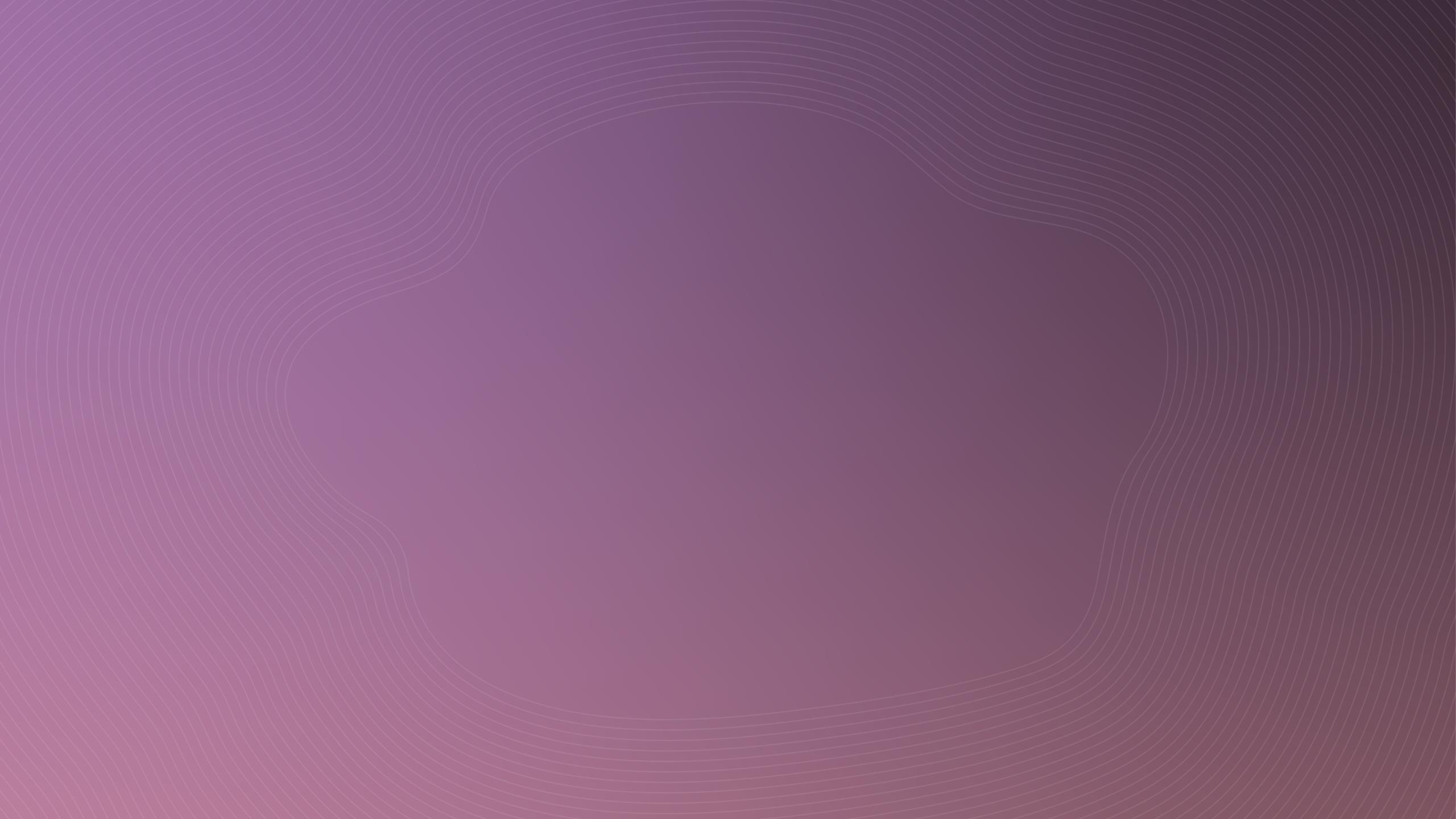 Aims
STUDENT LOANS COMPANY
TUITION FEE SUPPORT
MAINTENANCE SUPPORT
REPAYING STUDENT LOANS
ADDITIONAL SUPPORT
APPYLING FOR STUDENT FINANCE
Expand your Opportunities with Edge Hill
2
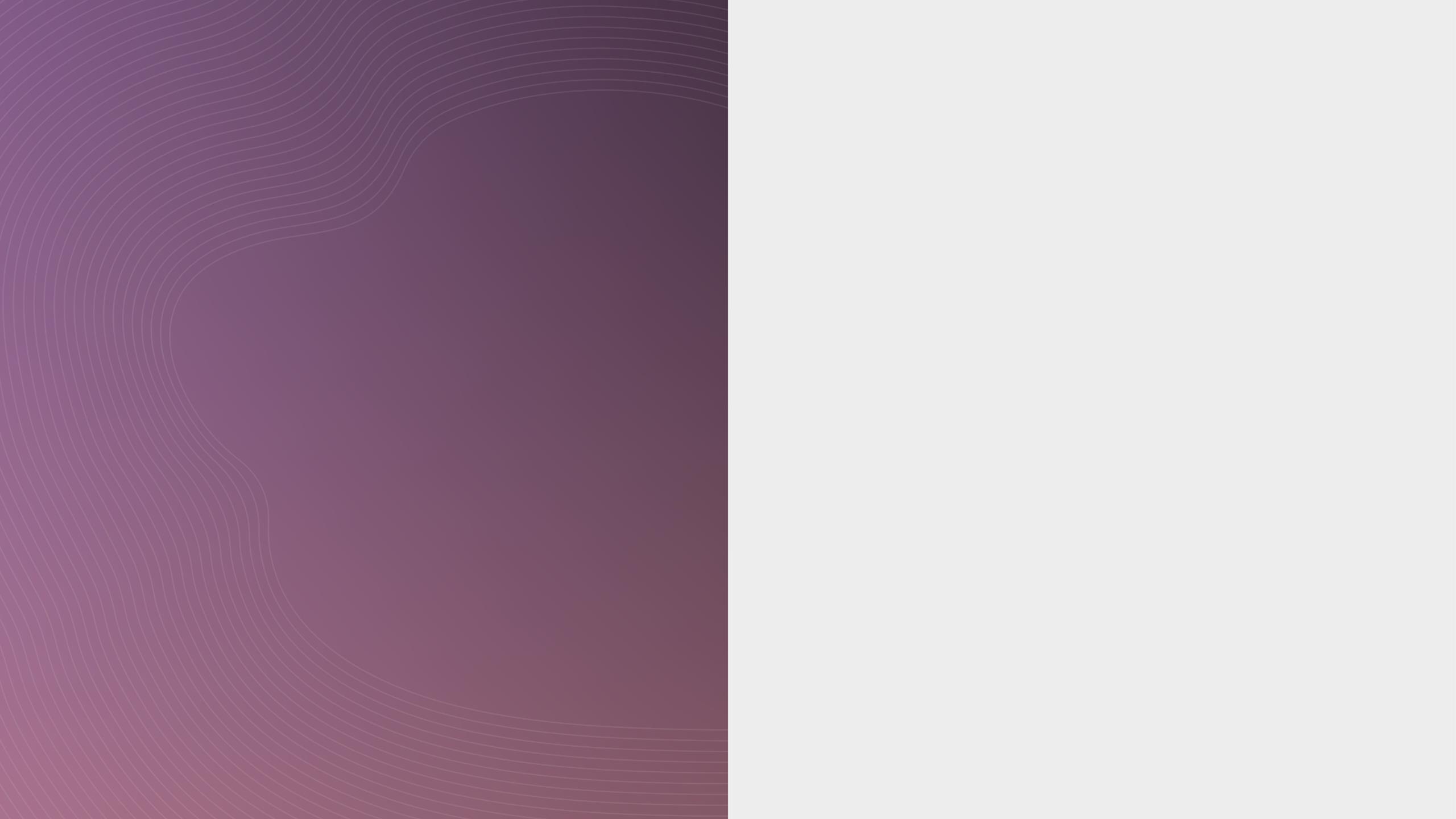 Student Loans Company
Expand your Opportunities with Edge Hill
3
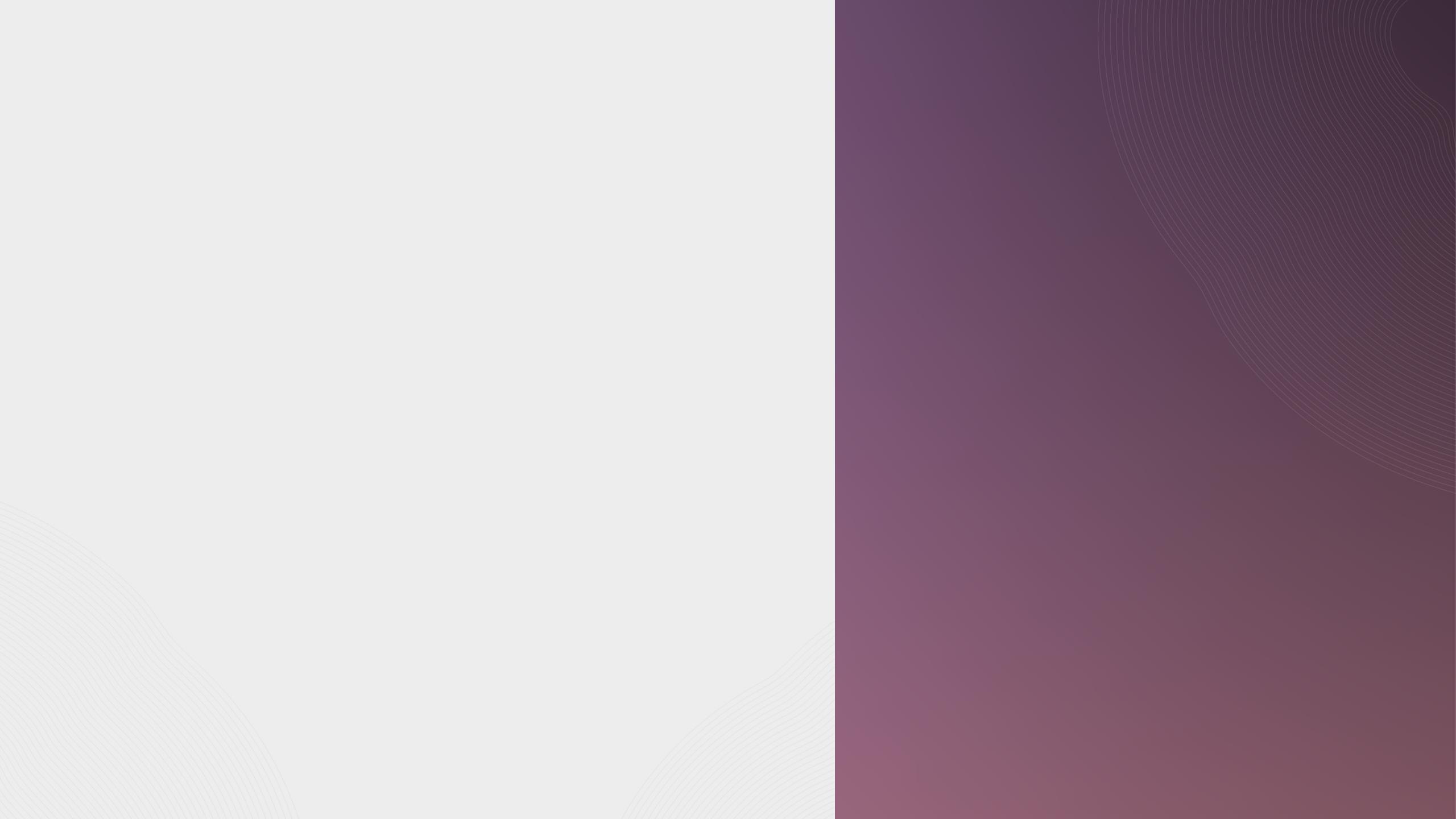 Student Loans Company
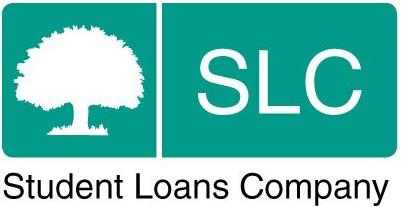 Who are they?
Student Loans Company are run and owned by Government 
Not a private company, lender or a bank
Each country in the UK has their own version depending on where a student lives – Student Finance England (SFE)

Students apply for two loans from them: 
Tuition Fee Loan 
Maintenance Loan
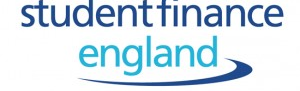 Expand your Opportunities with Edge Hill
4
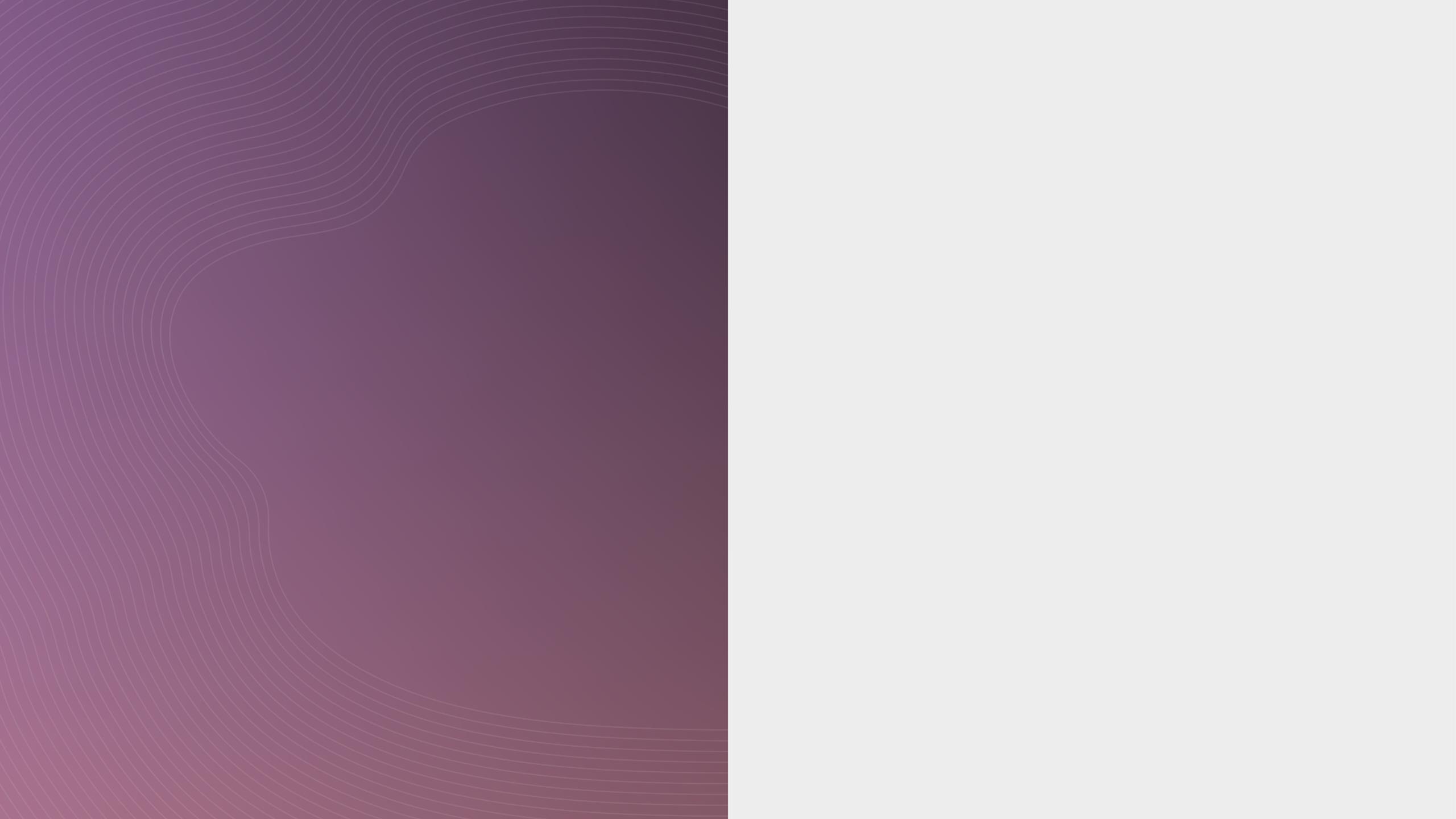 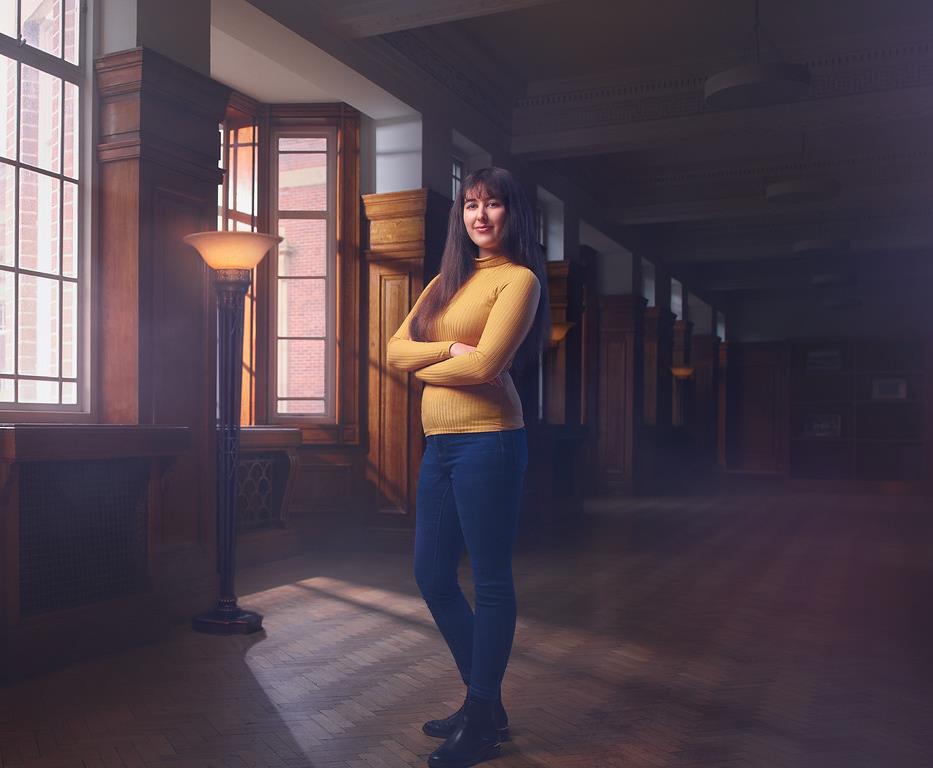 Tuition fees
Expand your Opportunities with Edge Hill
5
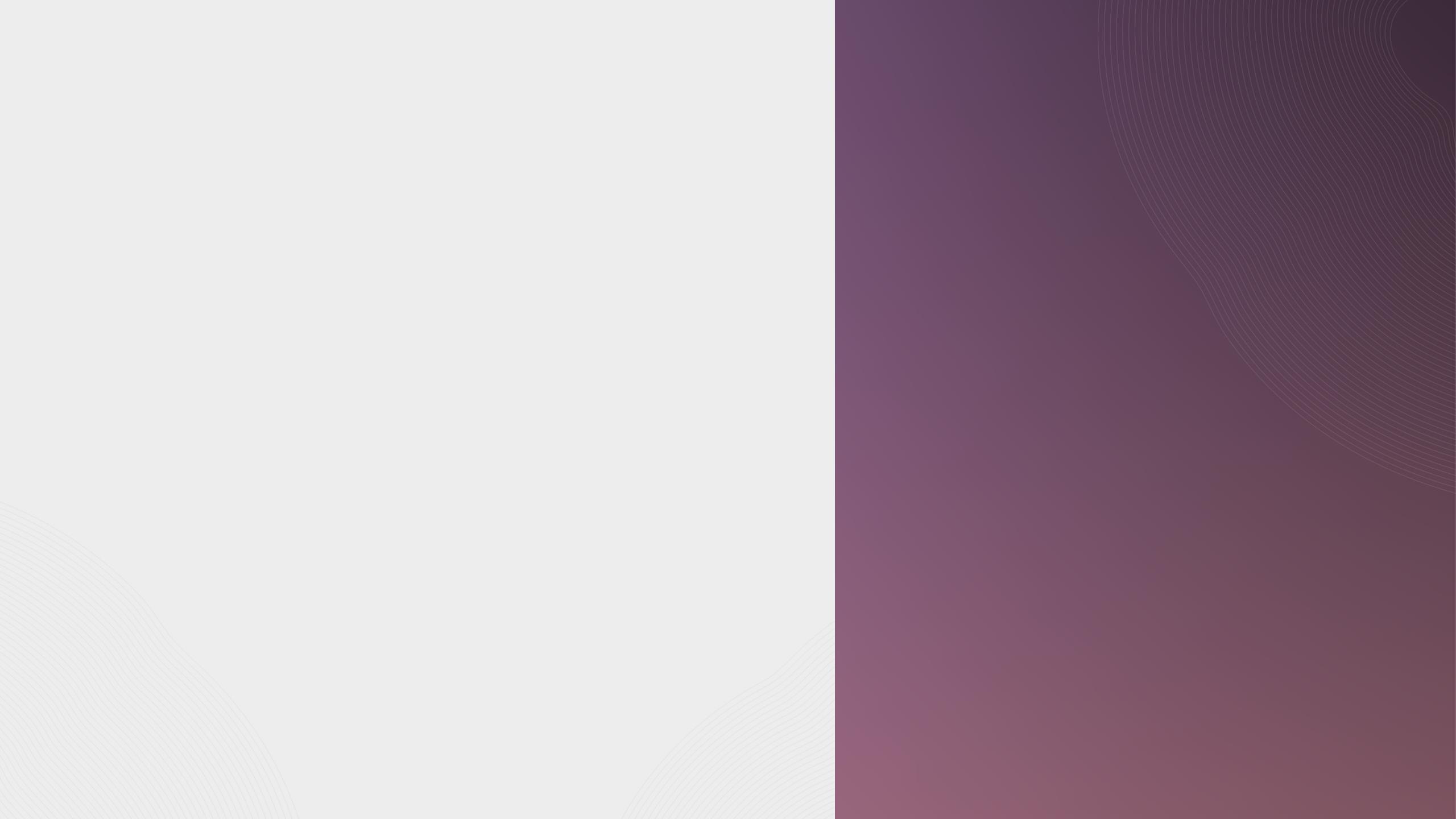 What are Tuition fees?
Max £9,250 per year 
Eligibility: 
UK citizen for 3 years 
Studying in UK for 3 years 
Studying in UK 
First Degree 
(There are some exceptions)

Repayable 
Paid directly to your university 
No up-front fees
Expand your Opportunities with Edge Hill
6
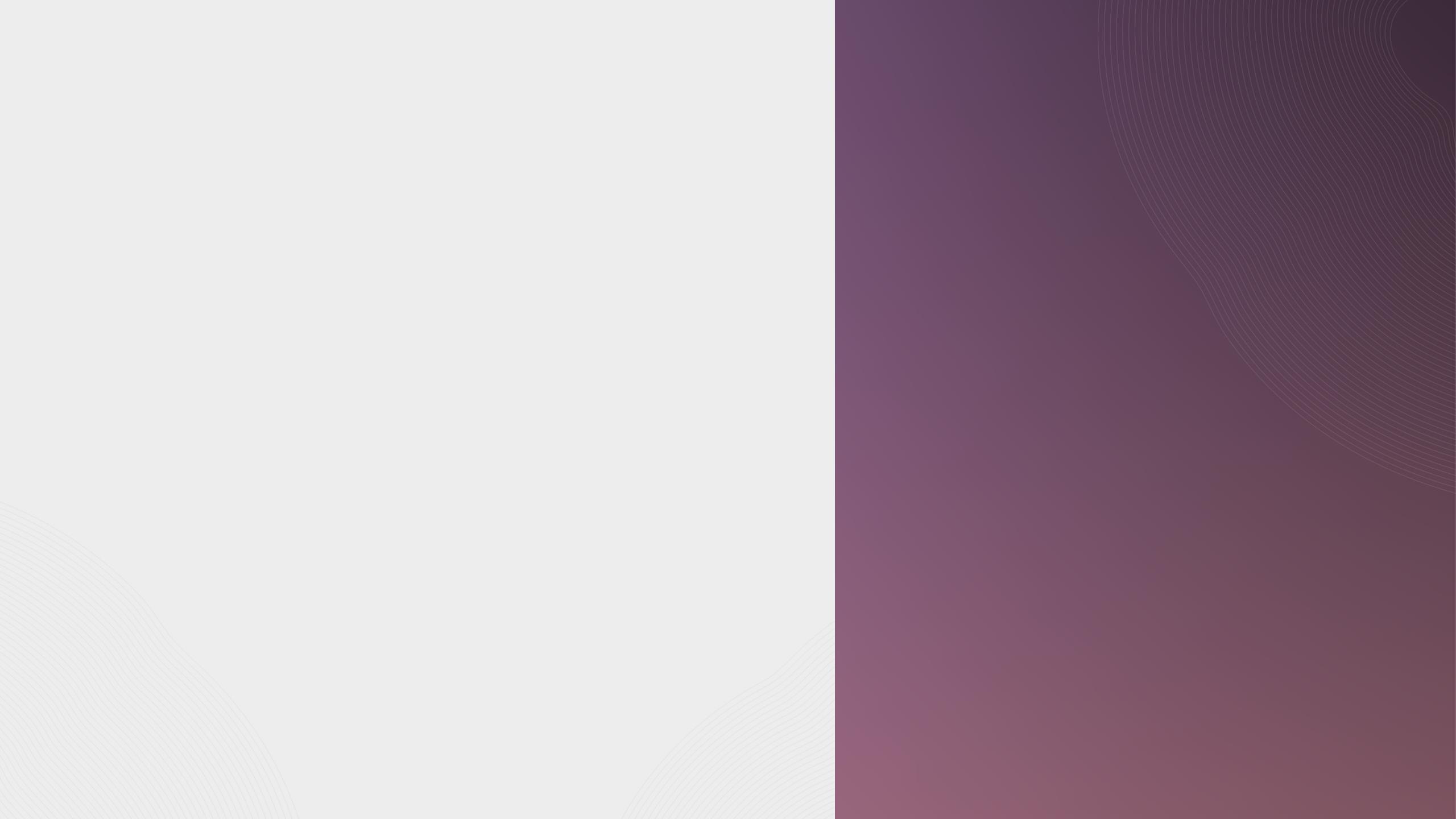 What does this cover?
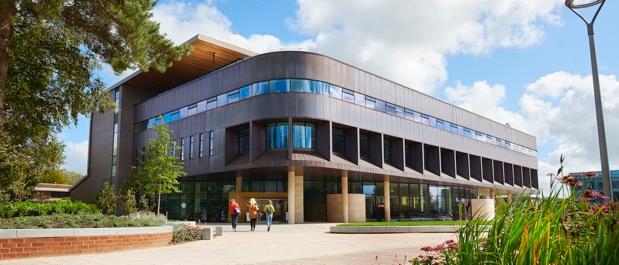 Lectures, seminars and tutorials
Compulsory course field trips
Professional Body Examination Fees
University support services
Access to university library
Access to computer facilities
Administrative costs
Membership of a students’ union
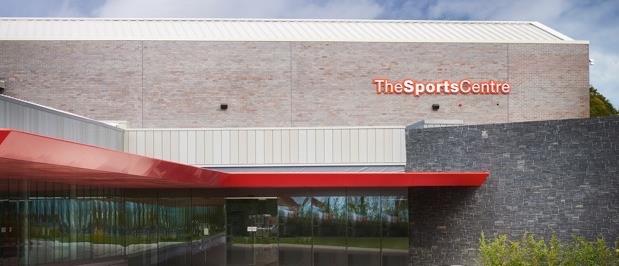 Expand your Opportunities with Edge Hill
7
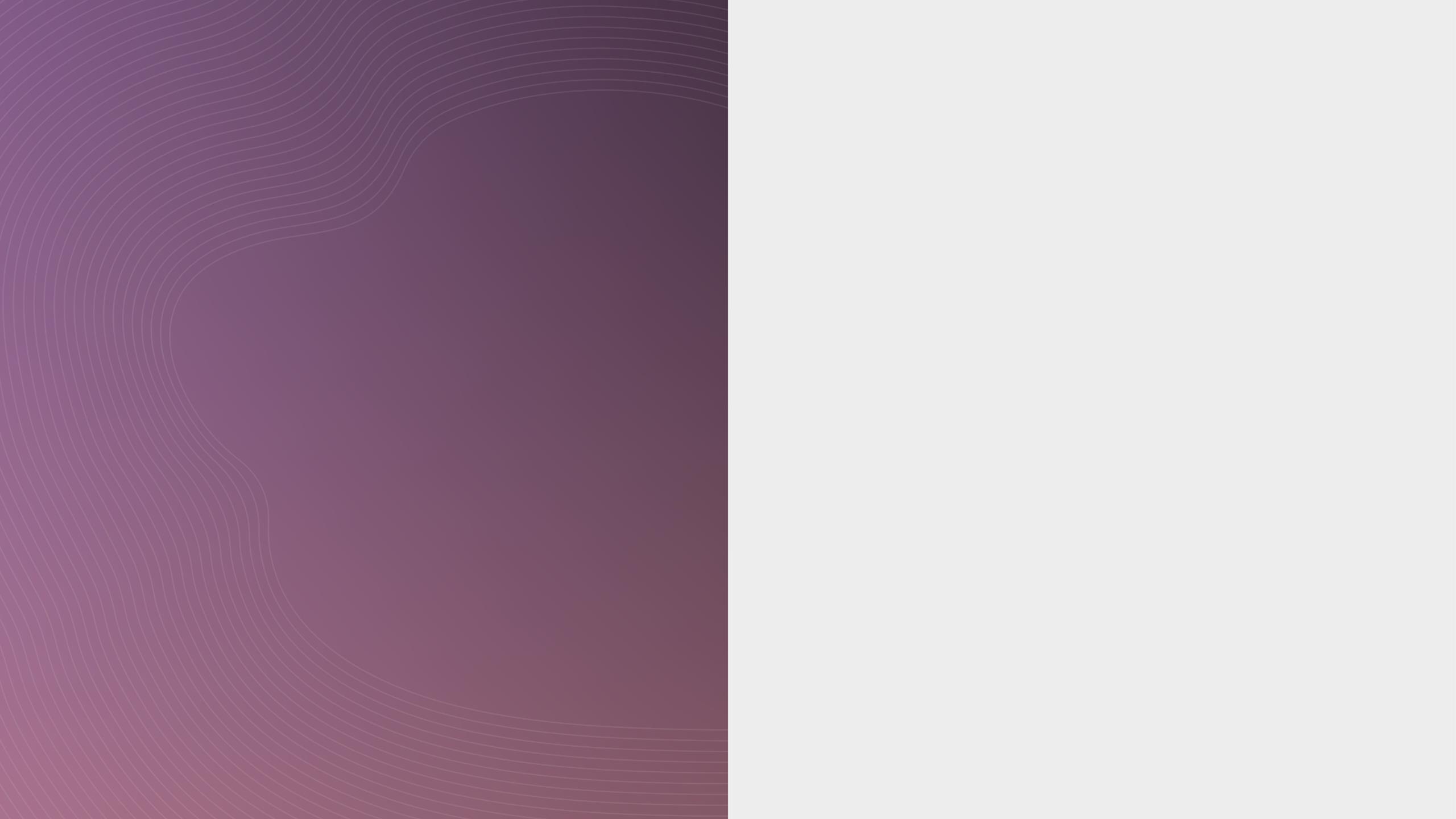 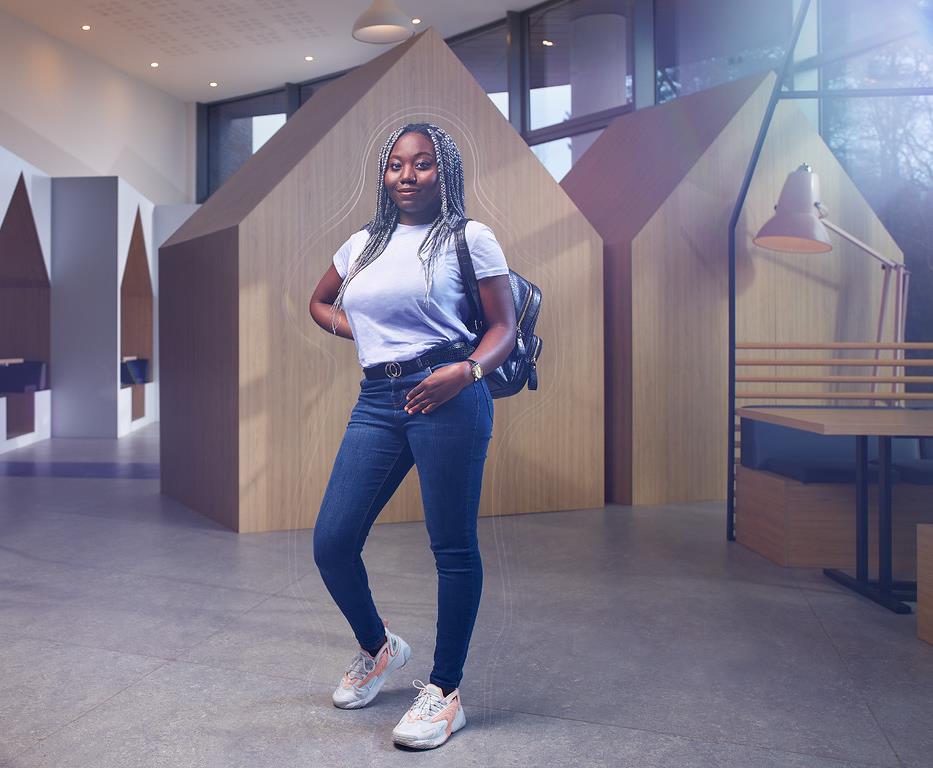 Maintenance Loan
Expand your Opportunities with Edge Hill
8
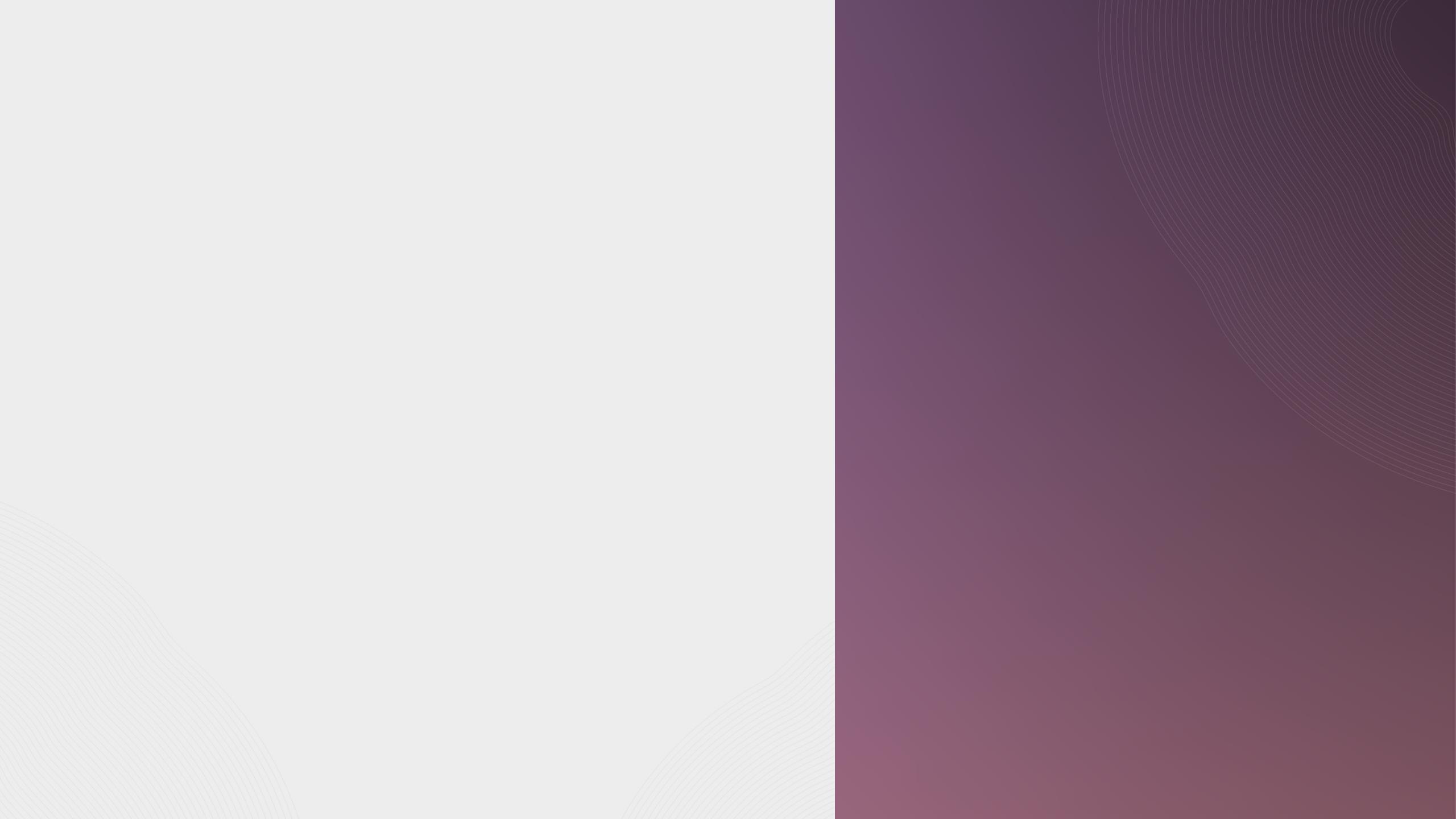 Maintenance Loan
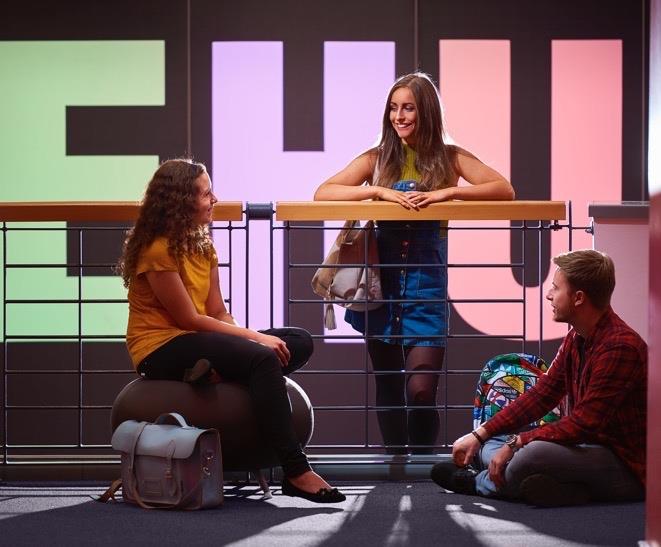 Covers cost of day to day living 
Part non-means tested, part means-tested
Means tested linked to household income 

Repayable 

Transferred to your account in three termly instalments – September, January, April
Expand your Opportunities with Edge Hill
9
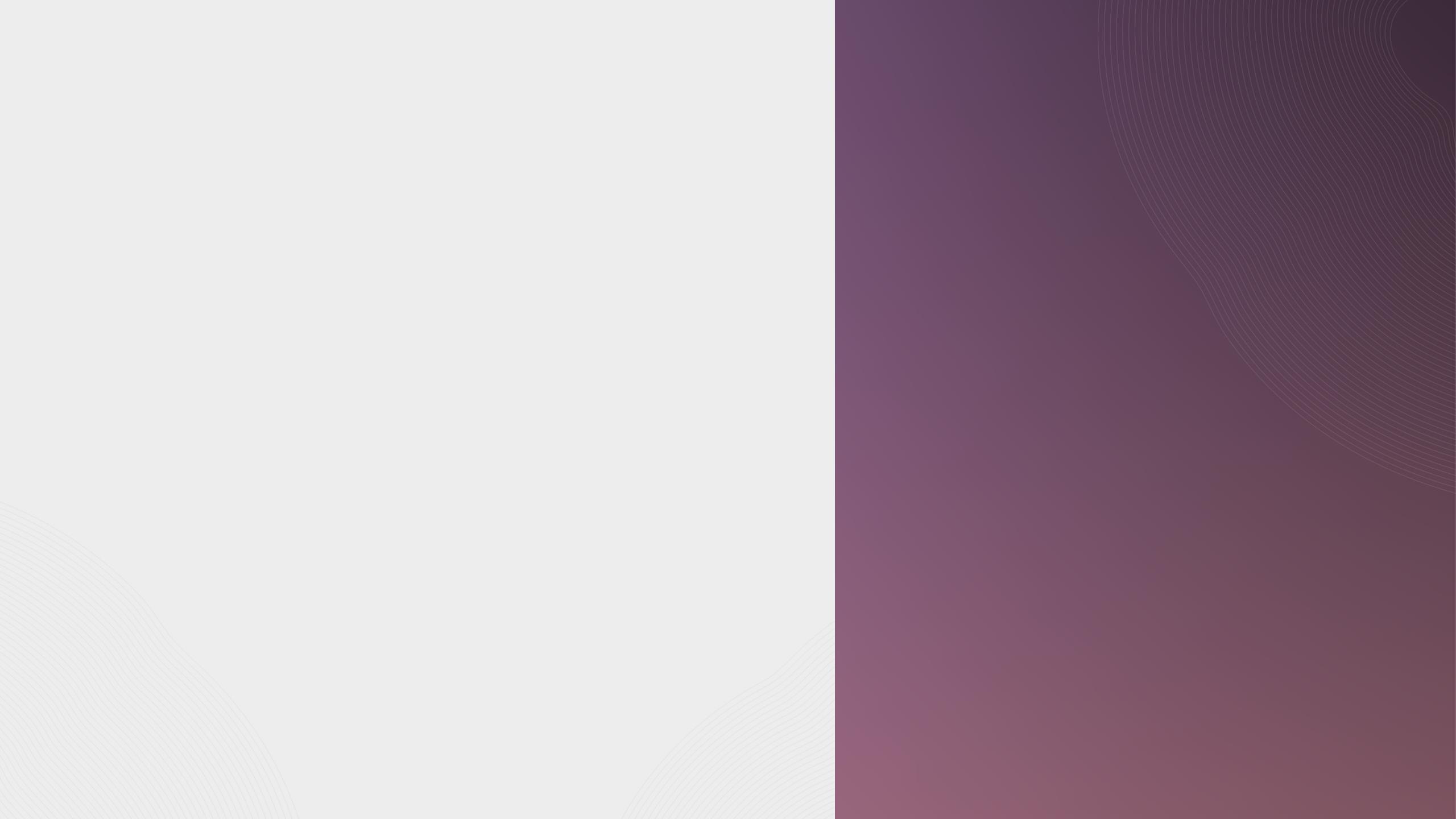 Maintenance Loan
What you can receive as a student depends on where you live and household income…



*amounts will be lower for final year students
Expand your Opportunities with Edge Hill
10
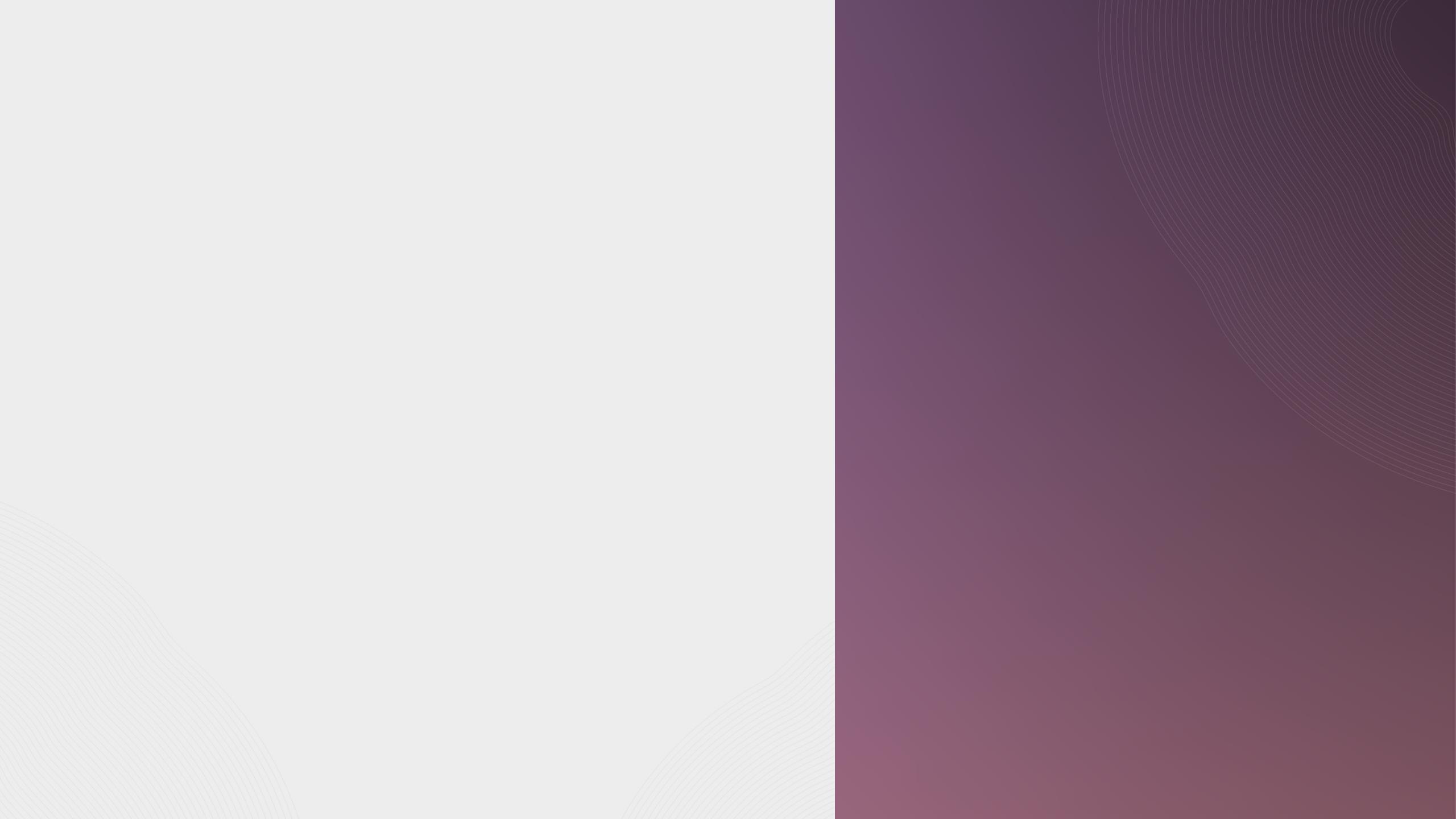 Household Income
Based on gross taxable household income
Based on income of household where the student predominantly resides 
Step parents/partners’ incomes are included in household income 
Assessed based on prior financial year 
If income has dropped by more than 15% you can request a current year assessment
*amounts will be lower for final year students
Expand your Opportunities with Edge Hill
11
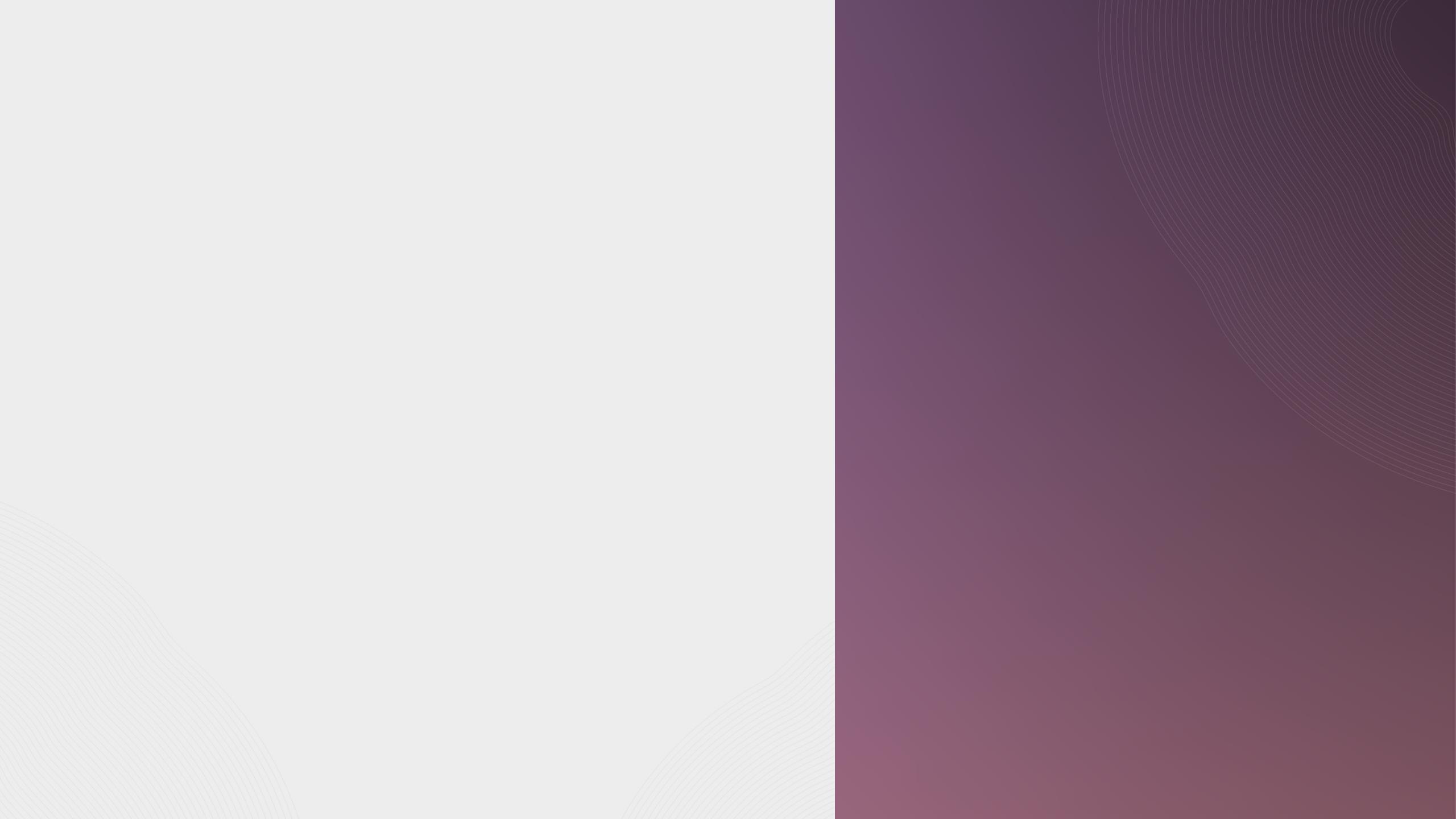 Part-time work
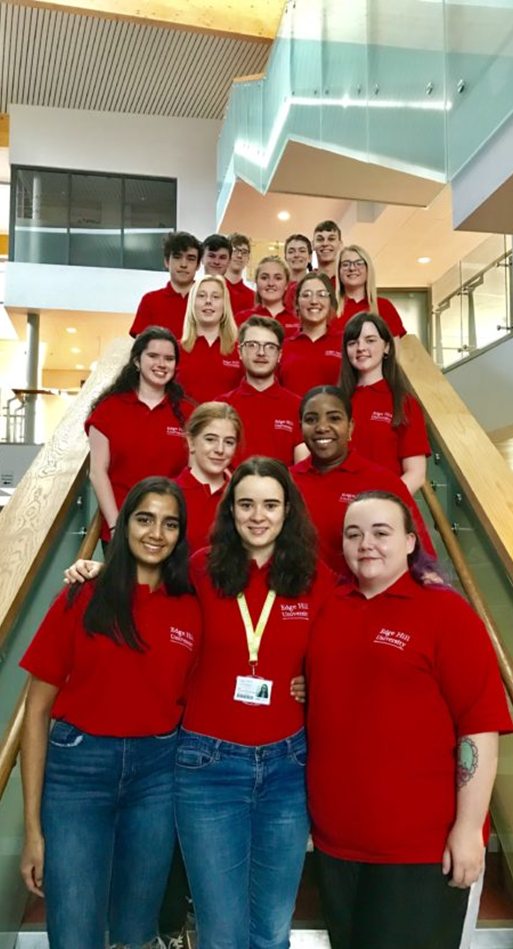 Gives you a chance to earn extra money


And to help with your budget!


Meet new people and make an impression


Can add to your transferable skills to enhance future employment 


Advantage platform brings together all  extra-curricular activities available on campus, including jobs
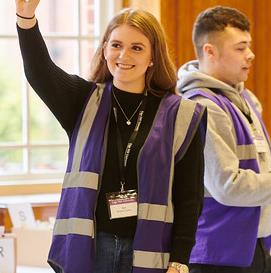 Expand your Opportunities with Edge Hill
12
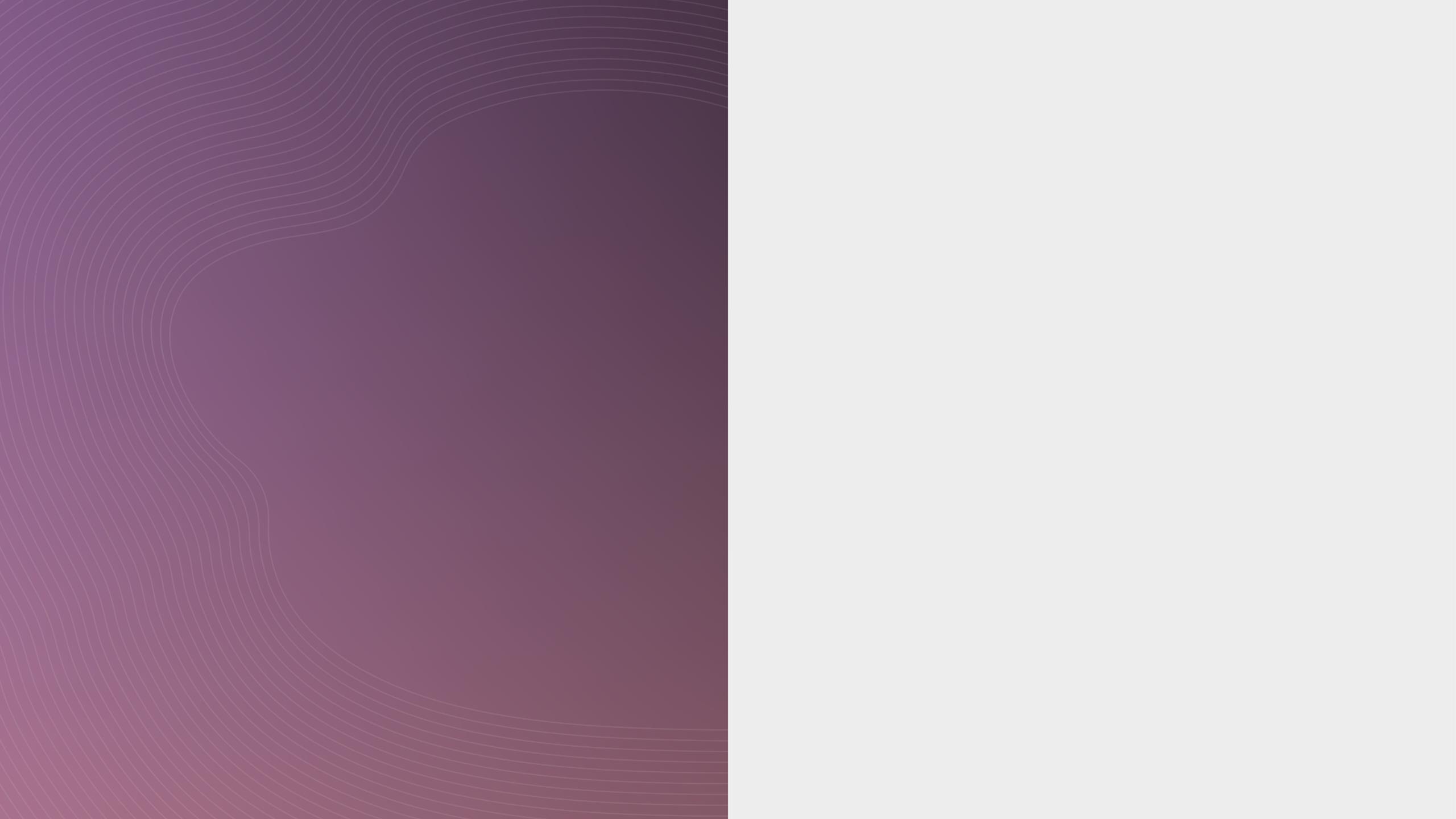 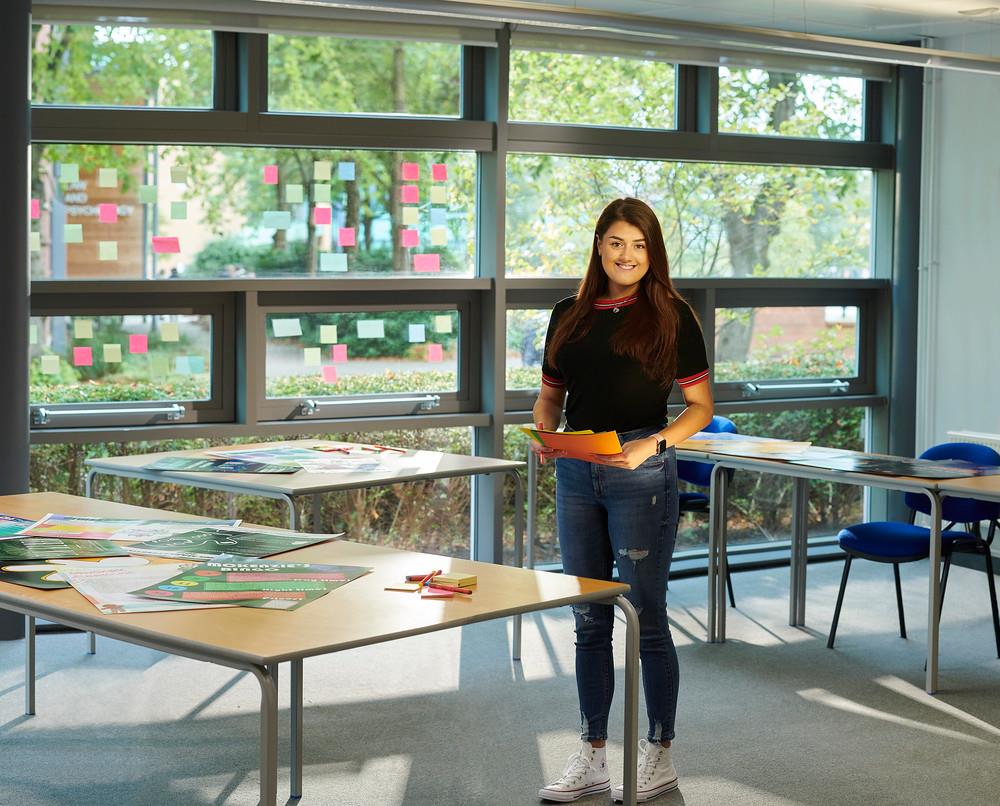 Repaying your Student loan
Expand your Opportunities with Edge Hill
13
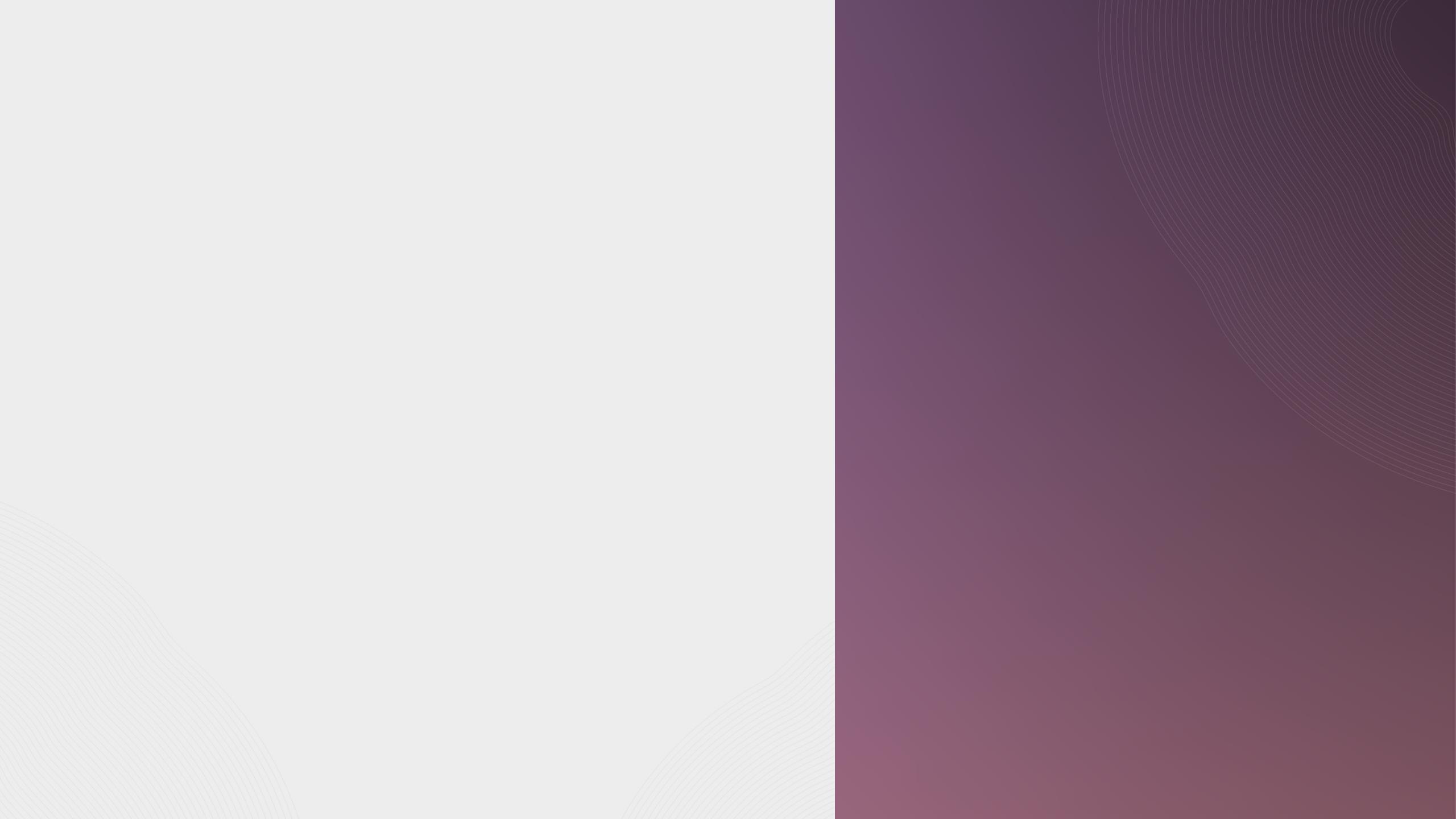 How repayment works
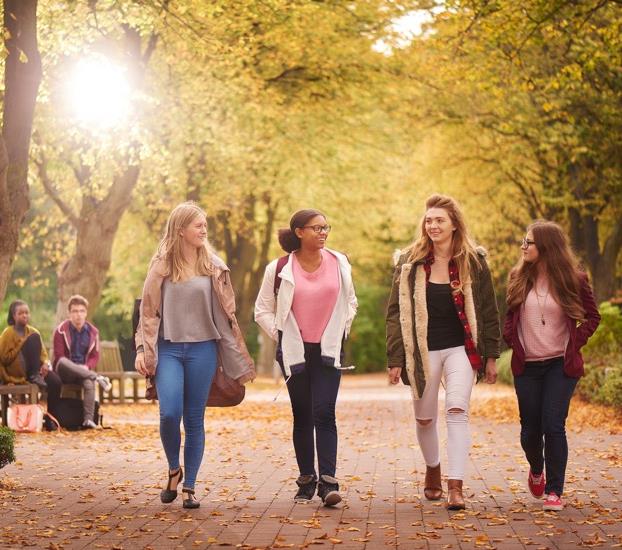 The two loans are combined together

Start to repay once:
You’ve graduated
You’re earning above £27,295* (*Changing to £25,000 for 2023)
You will repay 9% of your income above the repayment threshold of £27,295/£25,000*

                                                        *subject to change
Expand your Opportunities with Edge Hill
14
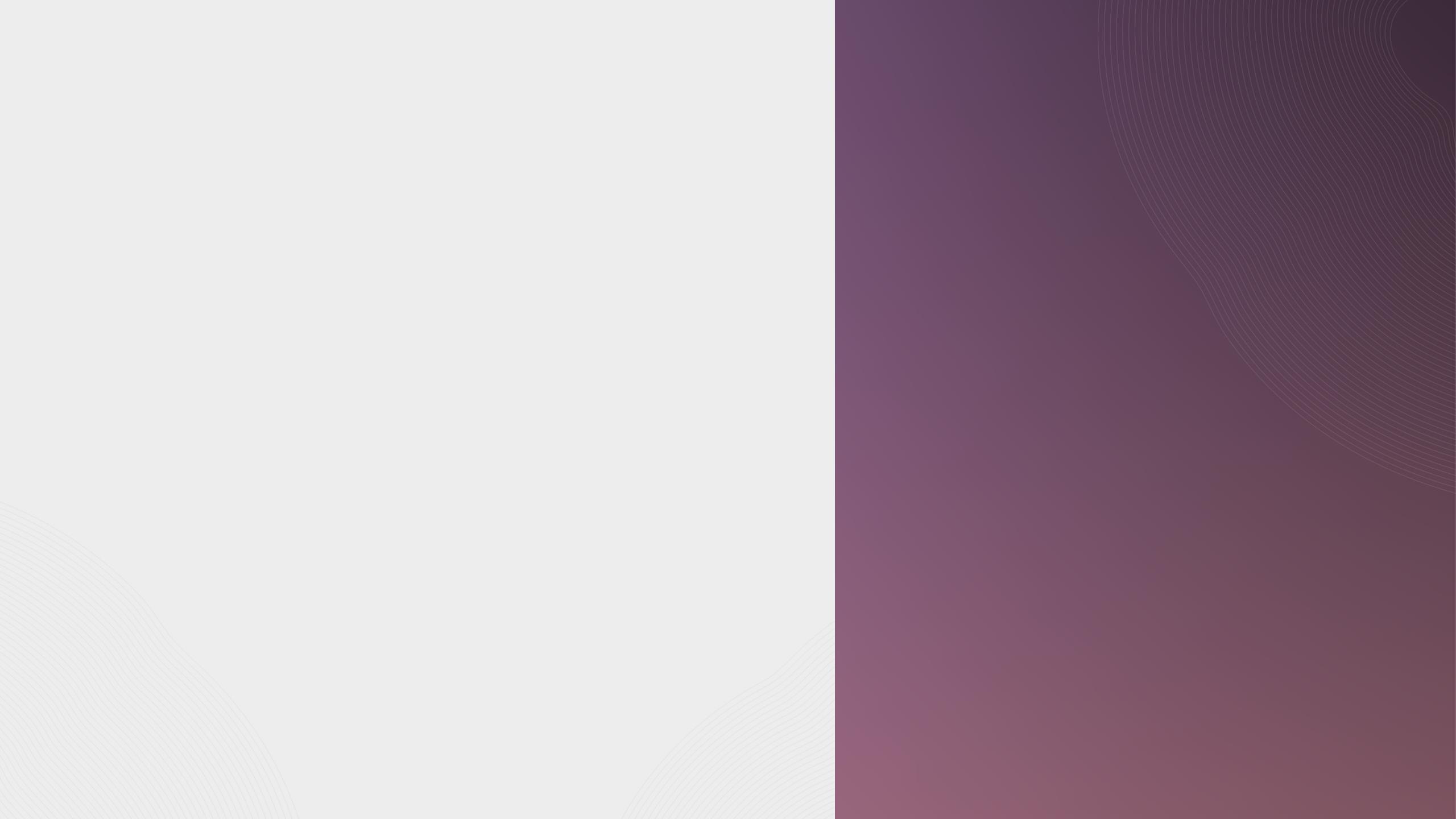 Repayment Thresholds
If you move or work overseas, repayments will still be taken 

After 40 years* of repaying, whatever’s left over is written off completely

You will only ever repay from when you’re earning above £25,000*
*subject to change
Expand your Opportunities with Edge Hill
15
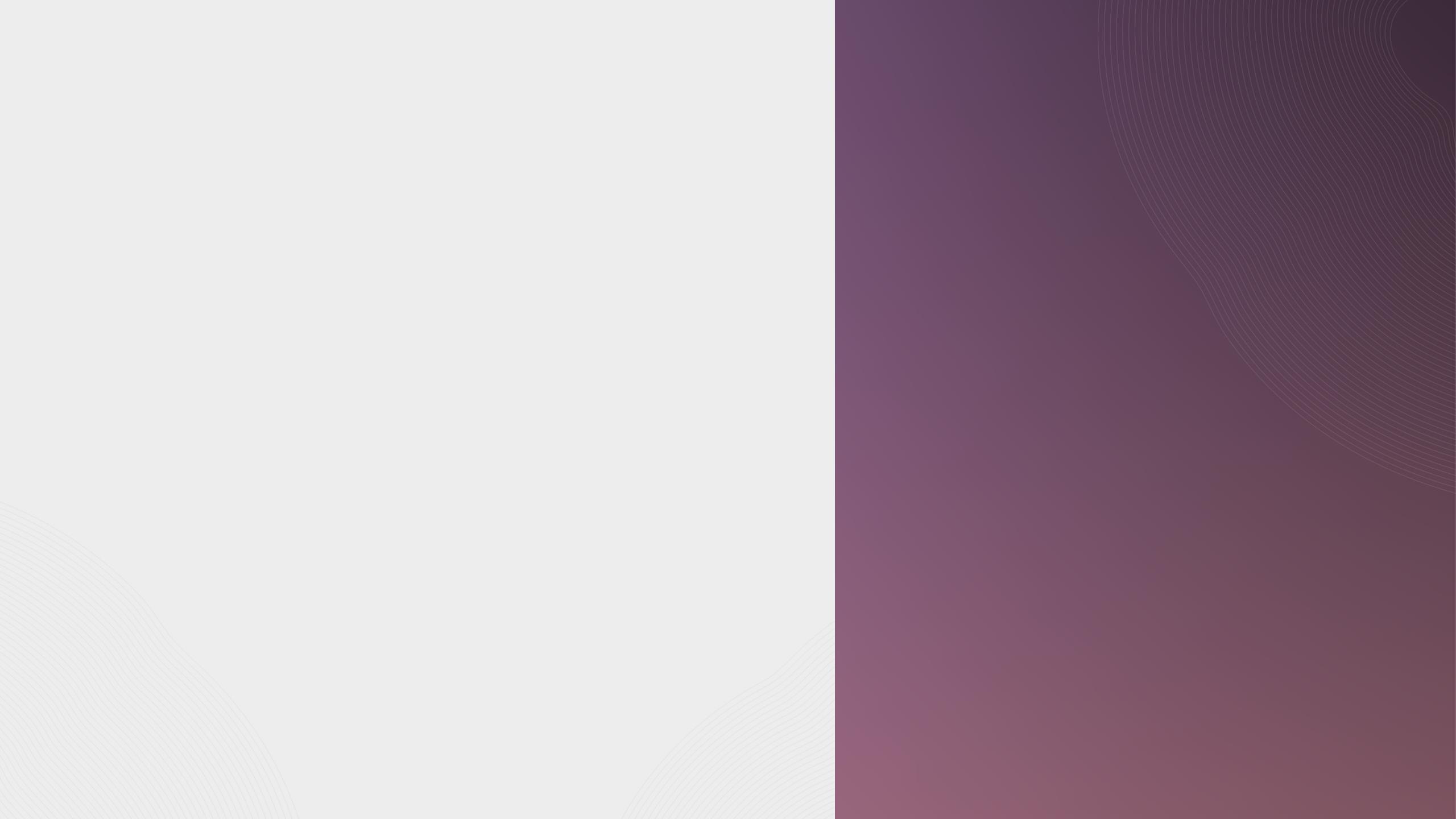 Interest Rates
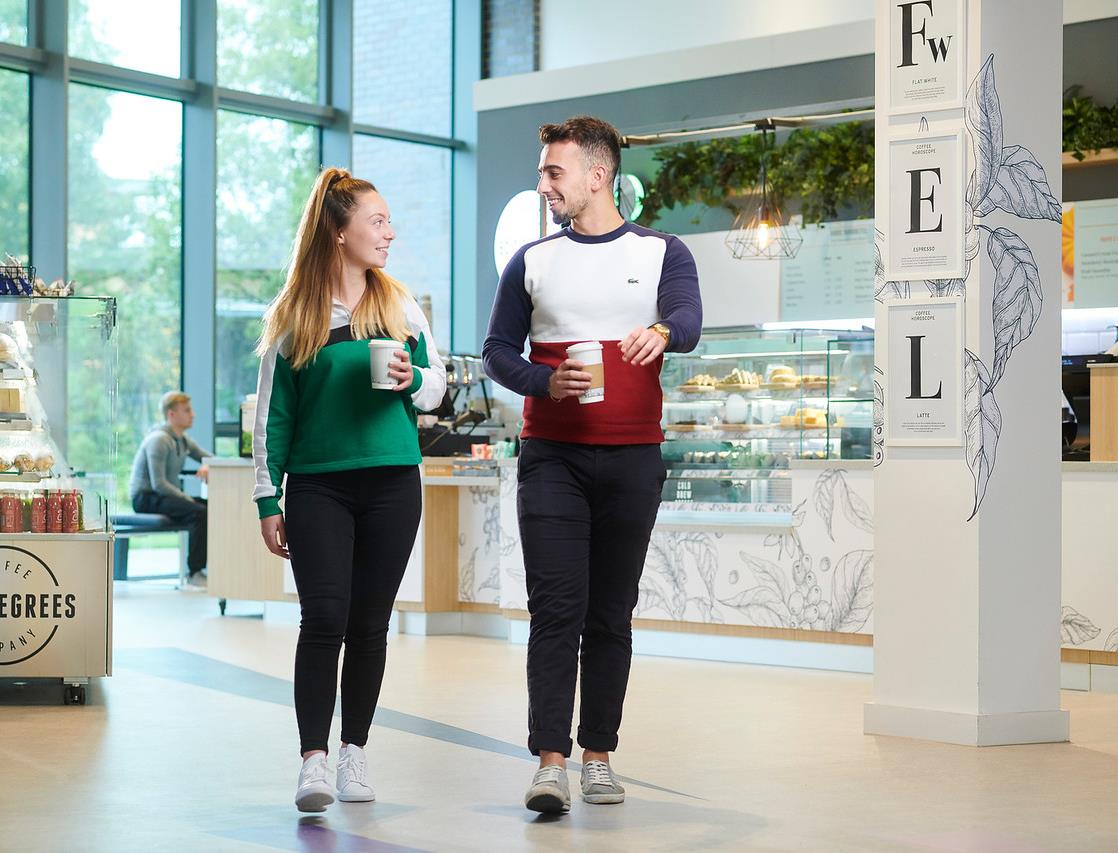 Whilst studying and until the April after leaving the course – RPI + 3% (9%)* (Changing to RPI only for 2023)
From April after leaving the course:
Early repayment is not particularly advised 
Repayments taken directly from salary 
Talk to your religious leader for advice where required
*subject to change
Expand your Opportunities with Edge Hill
16
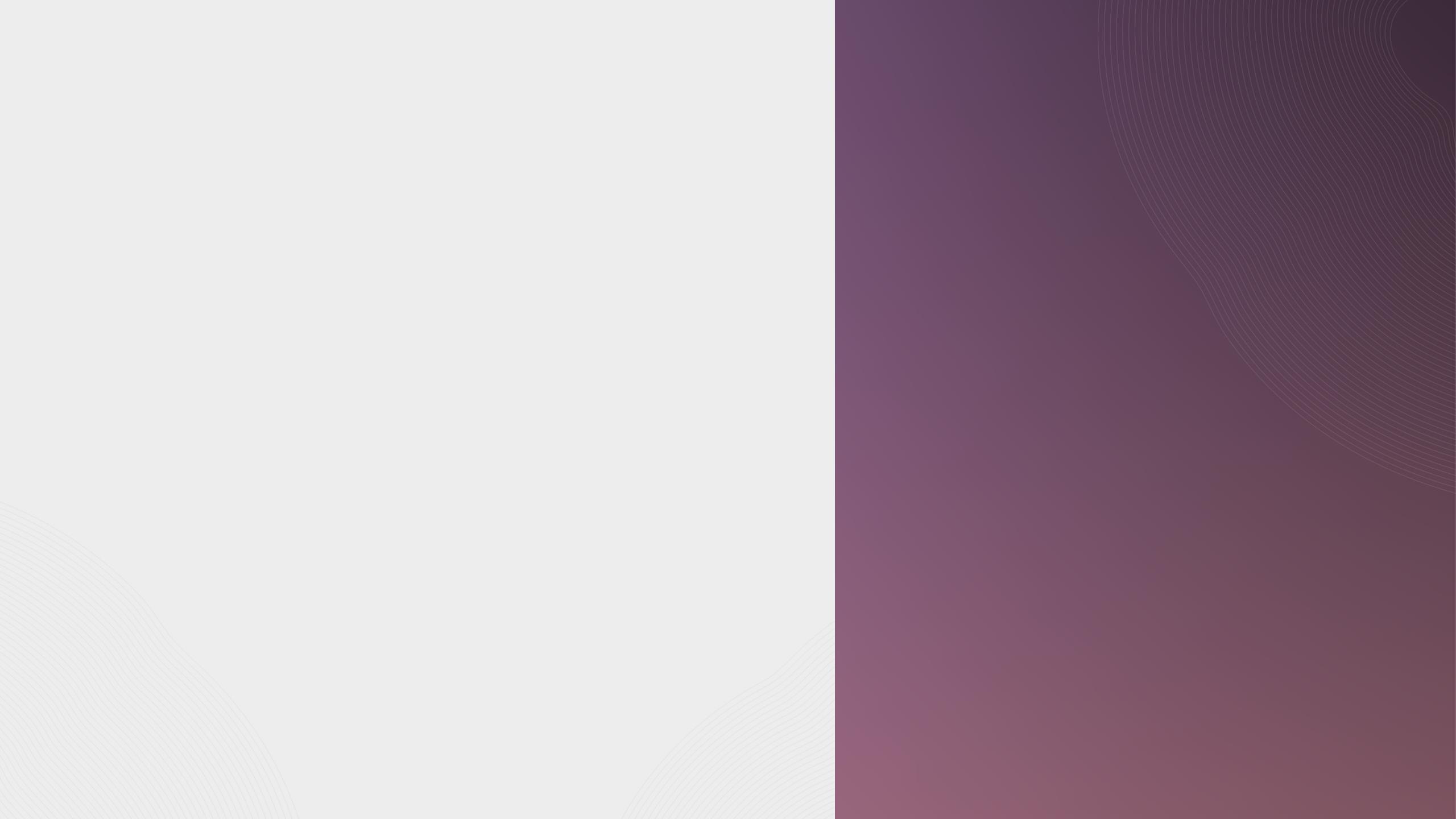 Repayment Scenario
Scenario 1: 
Student loan £20,000. Your earnings £30,000. Your annual repayment is £450

Scenario 2: 
Student loan £50,000. Your earnings £30,000. Your annual repayment is £450

Students should see this as a 9% higher tax rate

‘Student loans’ is a misnomer – elsewhere similar schemes are called a ‘graduate contribution’ system. We should call is this too. 
Martin Lewis, Money Saving Expert
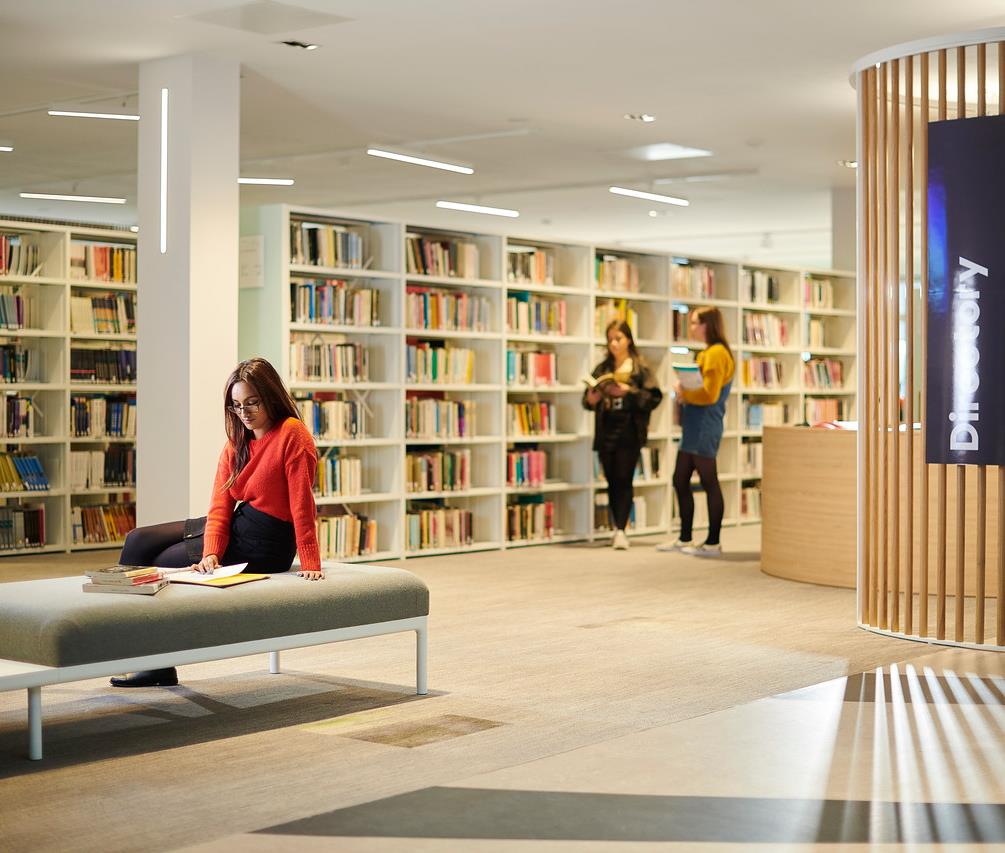 Expand your Opportunities with Edge Hill
17
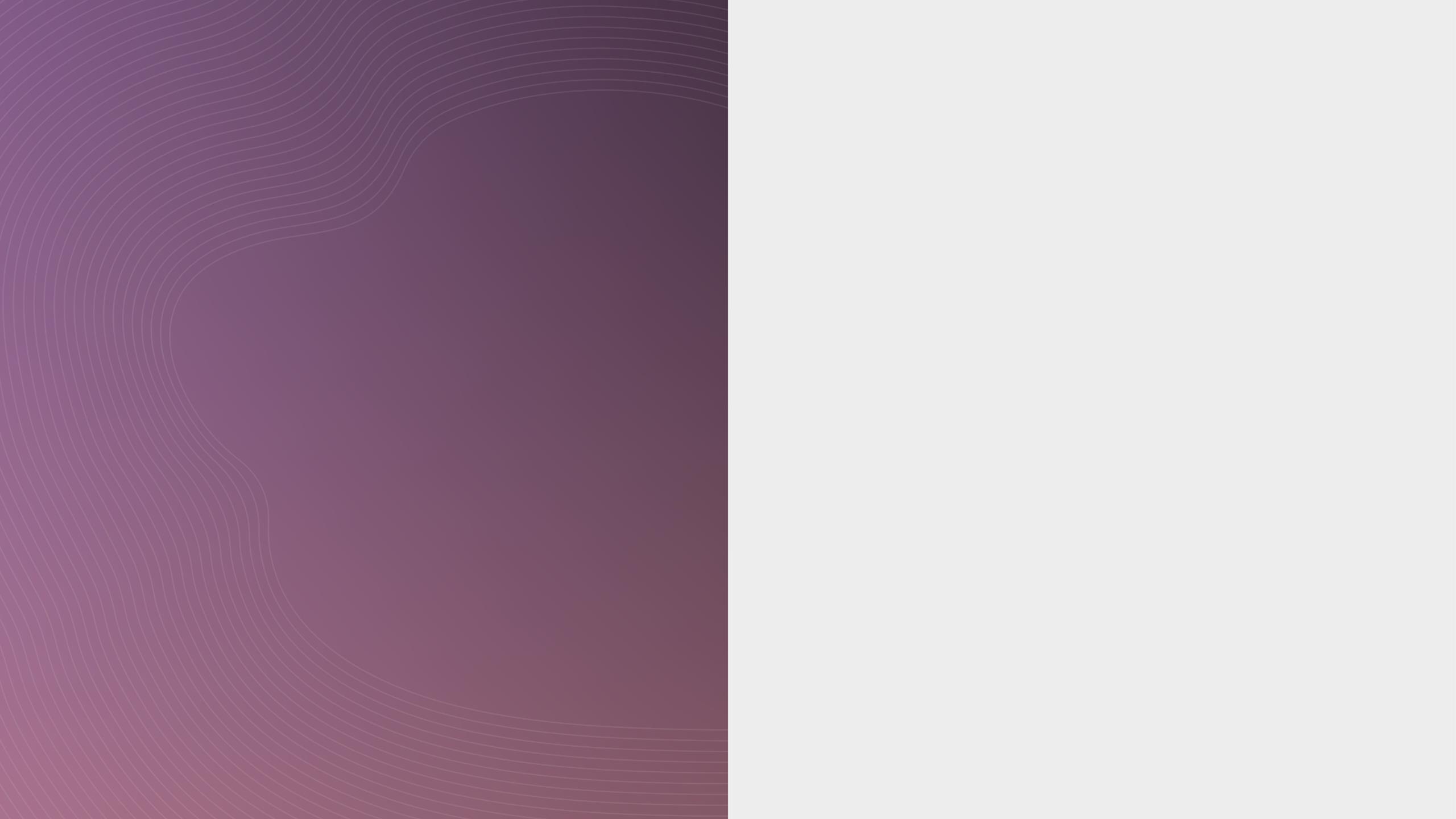 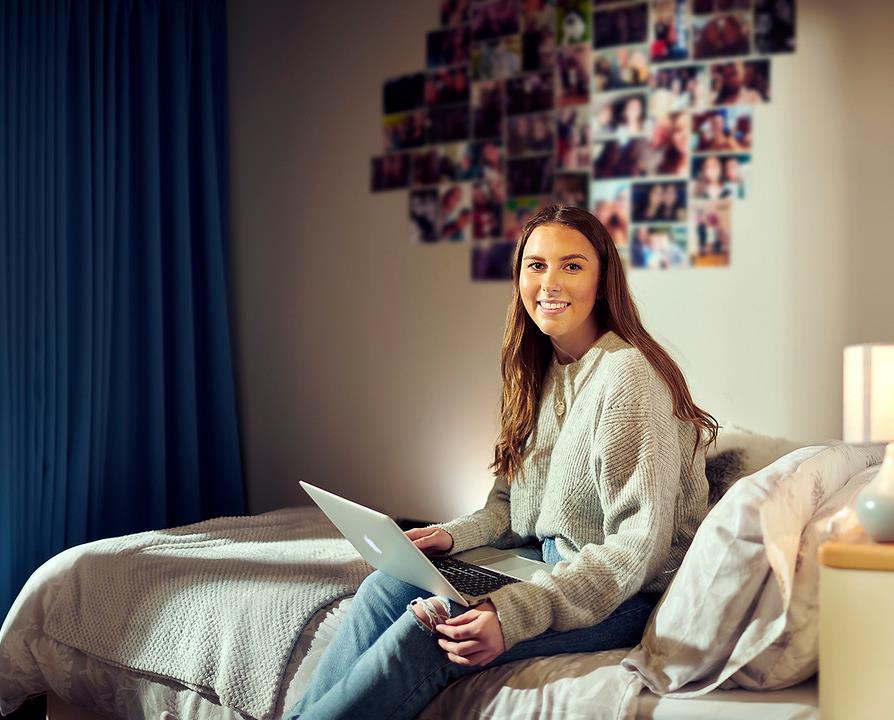 Applying for Student Finance
Expand your Opportunities with Edge Hill
18
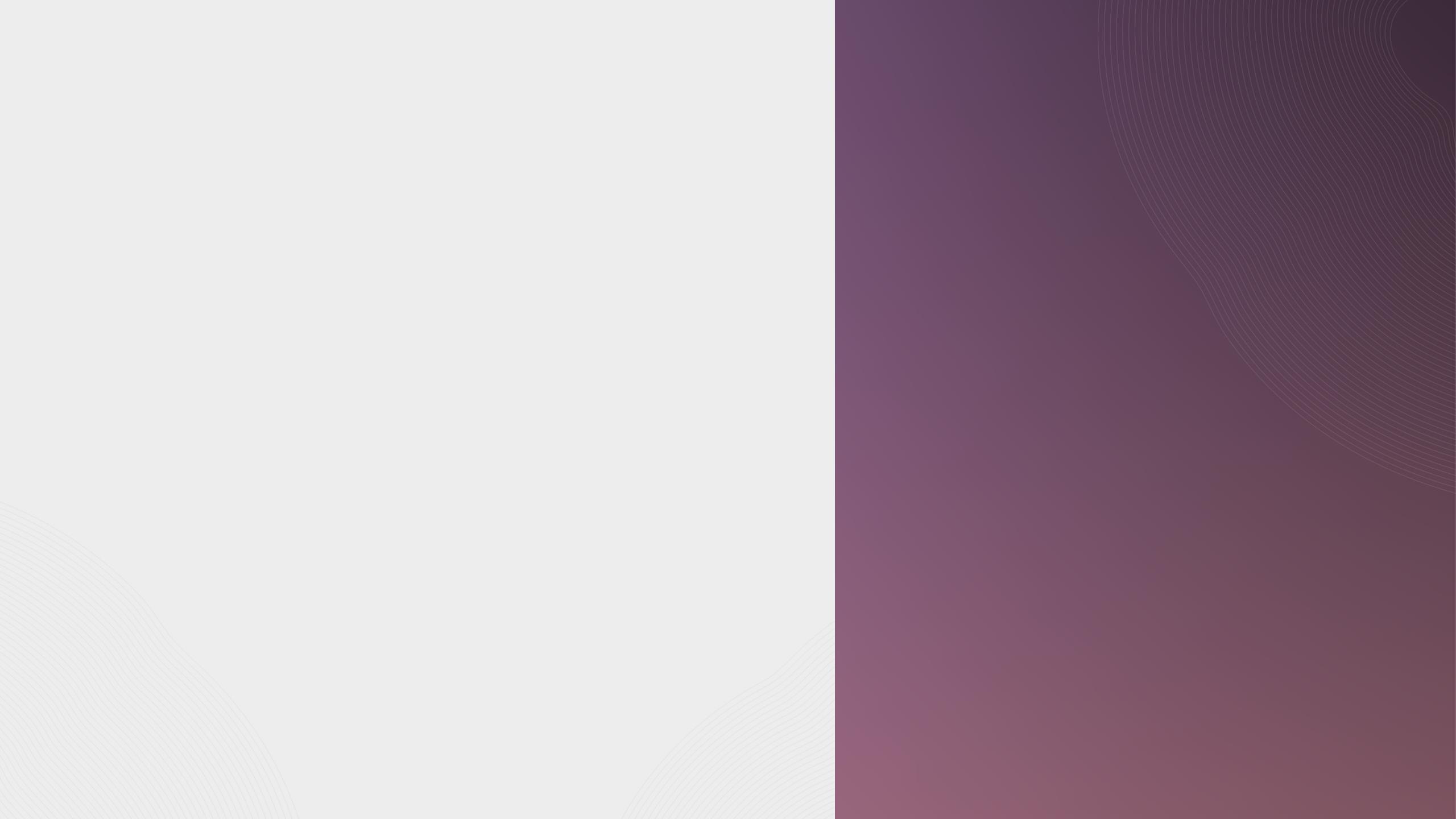 Application
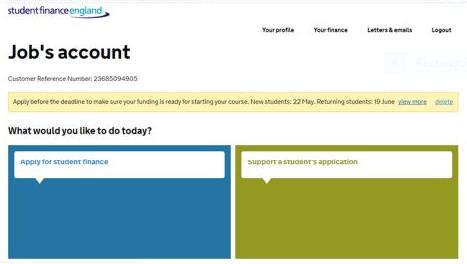 Online application
Applications open in March
Apply as early as possible
Closing date end of May (to guarantee payment in time for course start date)
 You will need to provide your National Insurance Number
Expand your Opportunities with Edge Hill
19
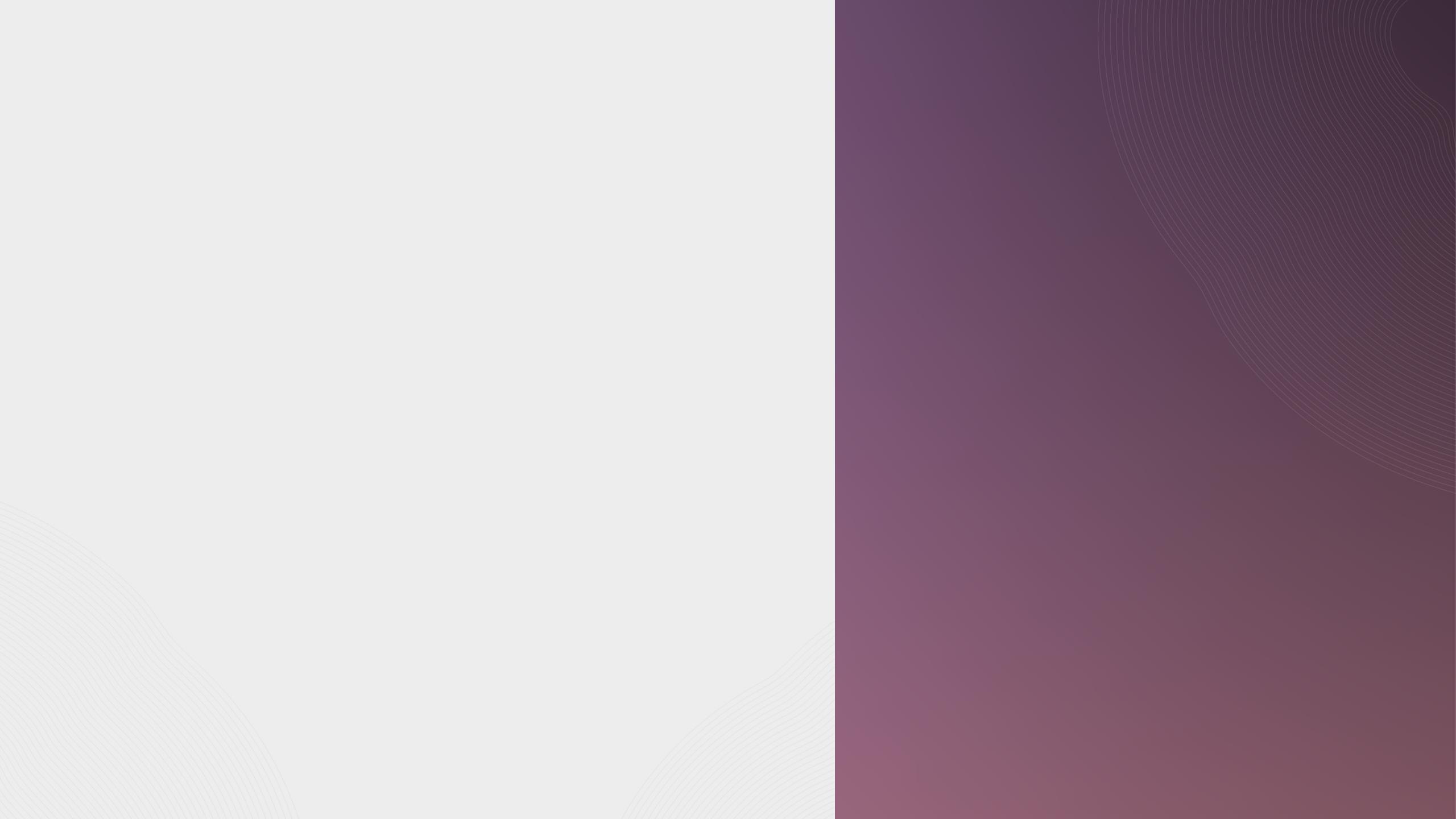 Role of the supporter
A parent/carer/partner who provides some details to support an application

They will be sent an e-mail with log-in details after the student starts the application 

Supporter needs to fill in income details - may need to provide evidence

Gross financial income for prior tax year (unless this has dropped by 15% or more)

Don’t immediately need any evidence but good to save it in case!

Will be asked for the number of dependants who are both wholly, and partially, financially dependent on you (the supporter)
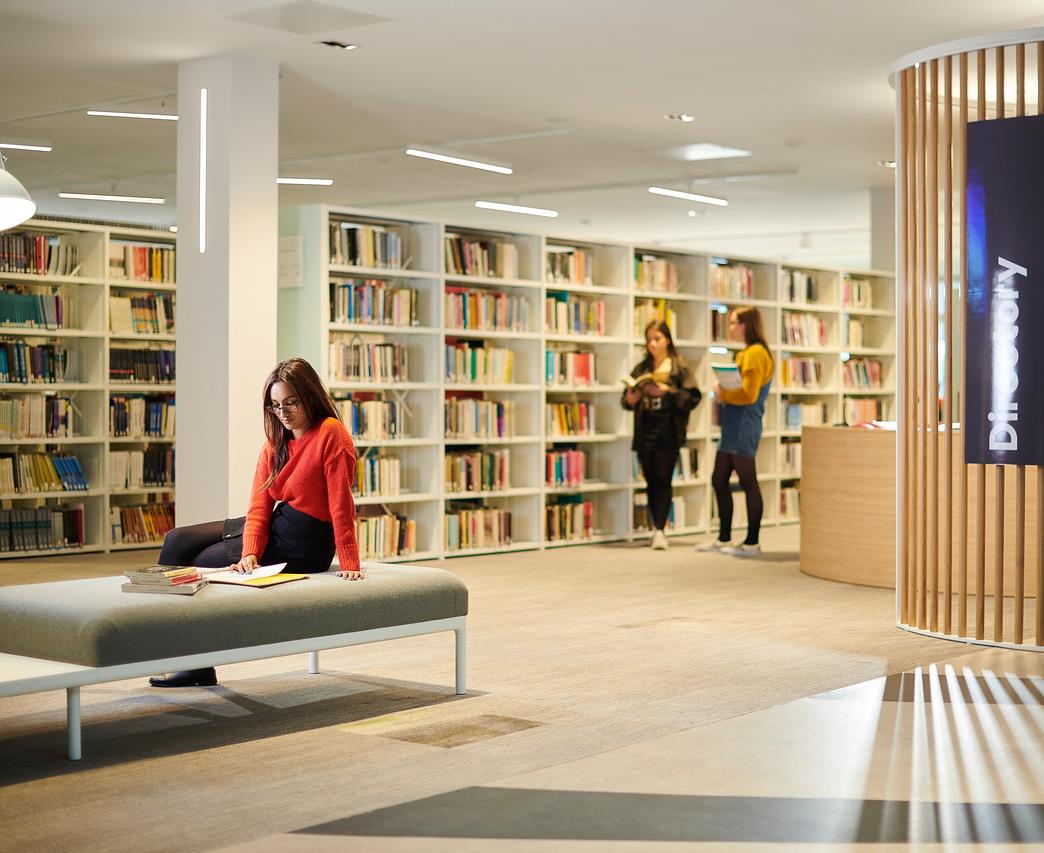 Expand your Opportunities with Edge Hill
20
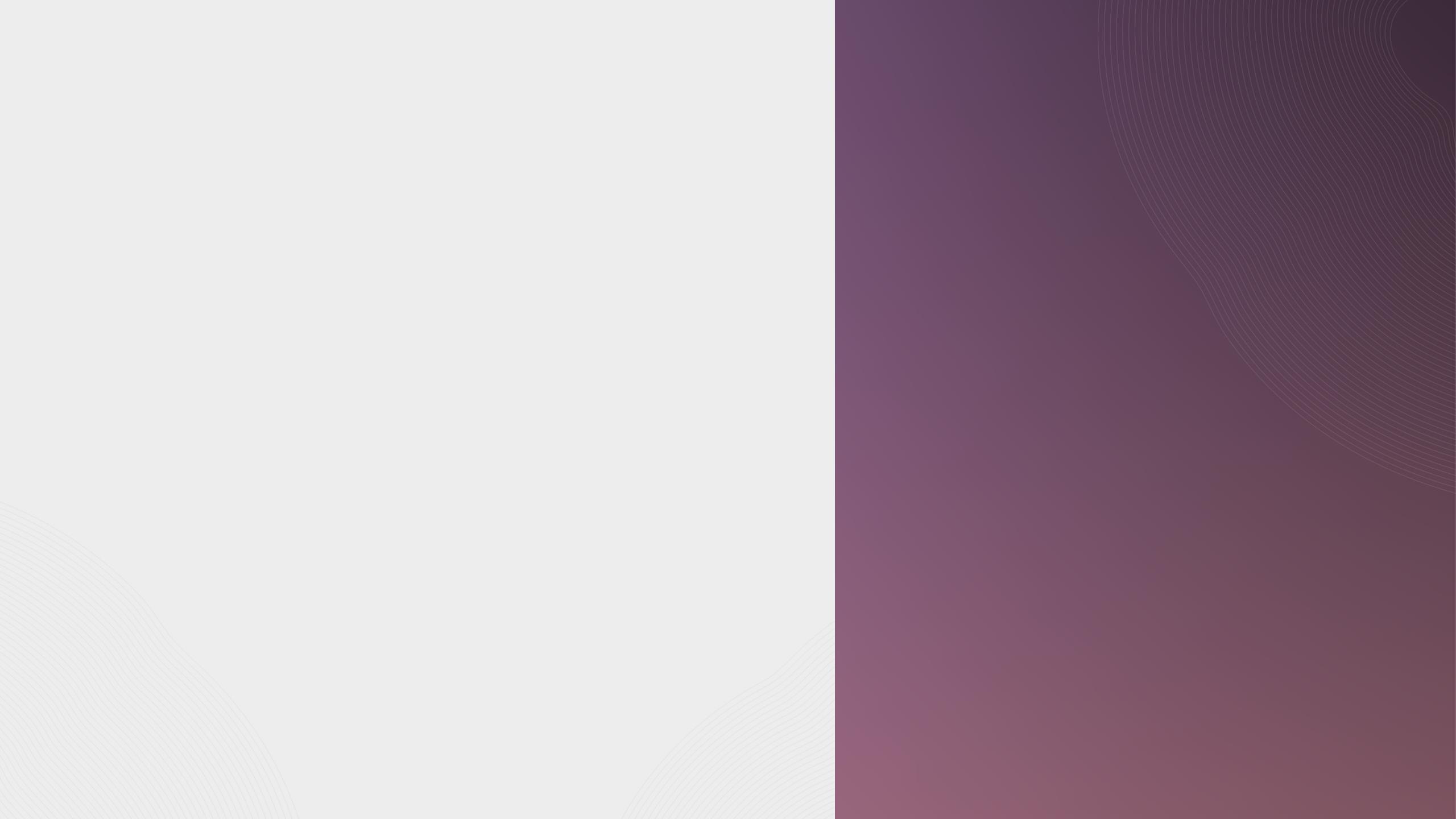 Useful documents
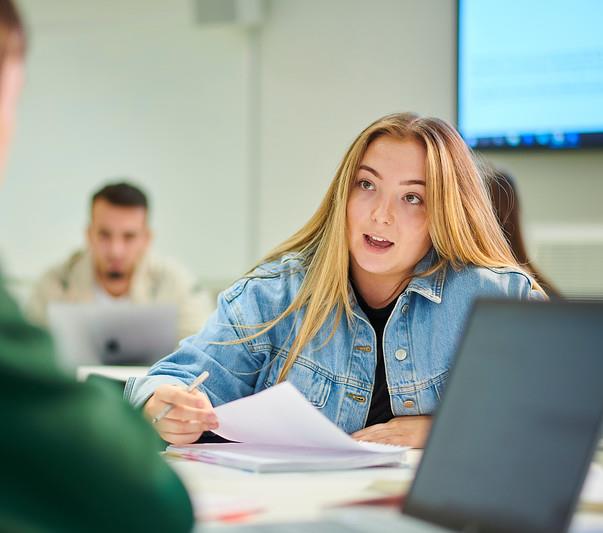 Students should have the following to hand:

Passport – if available, but not essential
University and course details
Bank account details
National Insurance number


Supporters should have the following to hand:

National Insurance number
Household income information                     (based on prior tax year)
Expand your Opportunities with Edge Hill
21
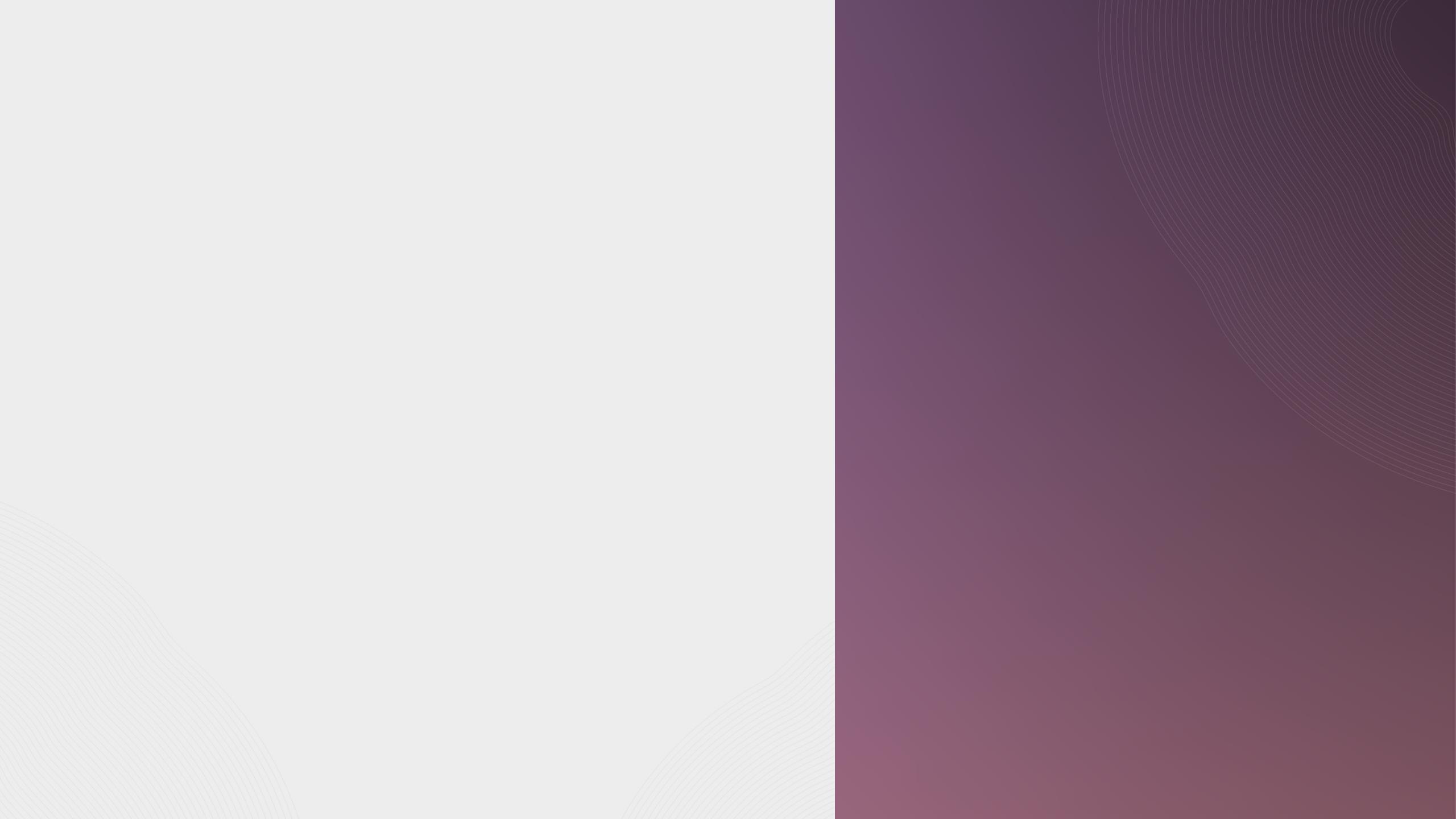 Submitting your application
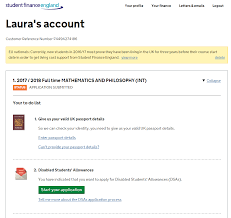 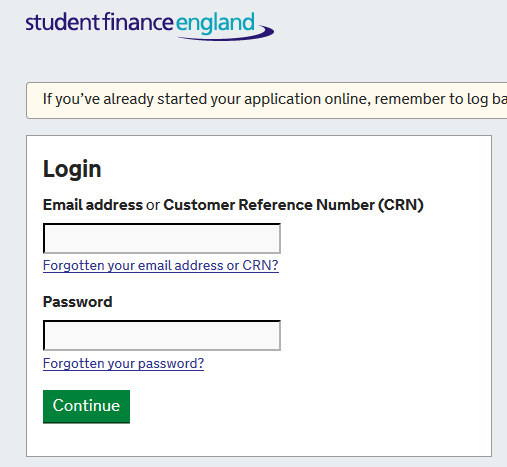 Once completed, a page will come up 

Pay attention to this as it will show you what to do next (if anything)

You maybe required to upload or send documents to Student Finance

Log back into your account to track your application
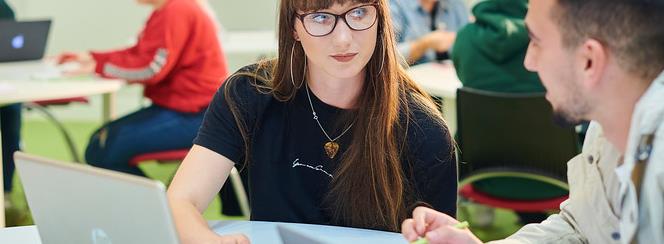 Expand your Opportunities with Edge Hill
22
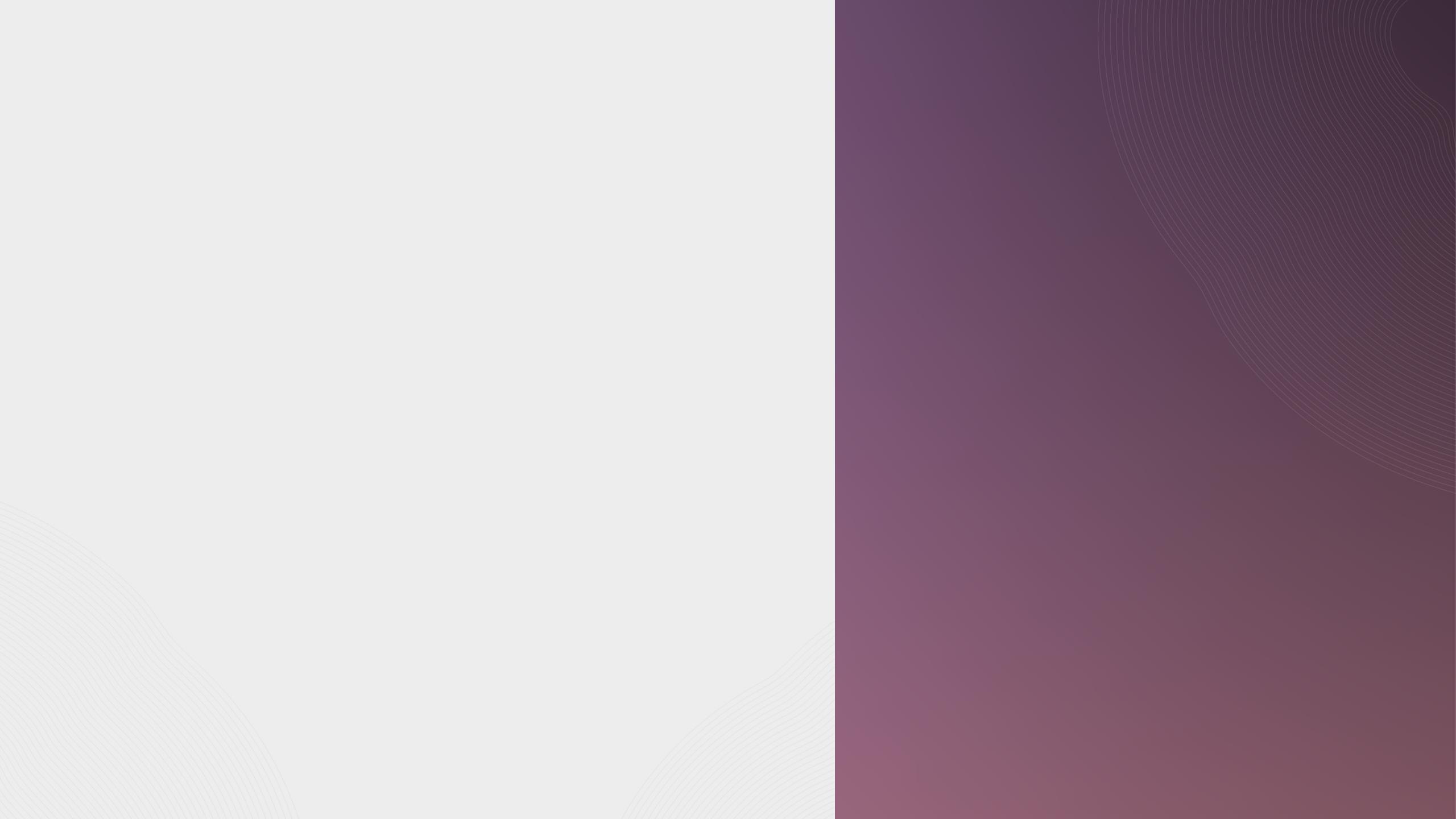 Key Messages
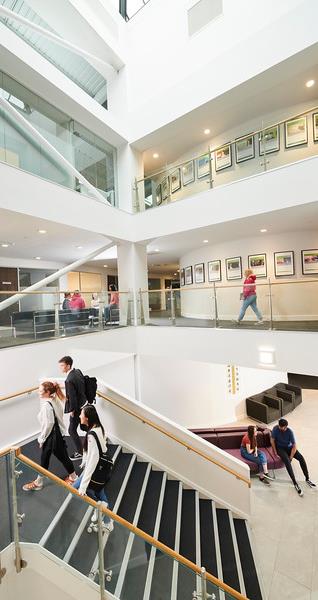 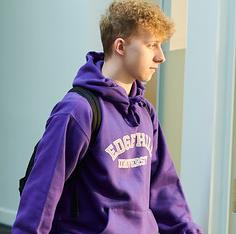 Apply early – can take up to six weeks
Previous study does not include your GCSE/A-Level/BTEC qualifications
Don’t need a confirmed place to apply
Agree to share information
Only receive money when enrolled
A late application can result in late payment
Re-apply every subsequent year
Submit Online Terms and Conditions (OTC) via the online account with an e-signature
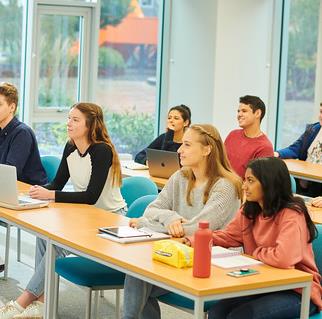 Expand your Opportunities with Edge Hill
23
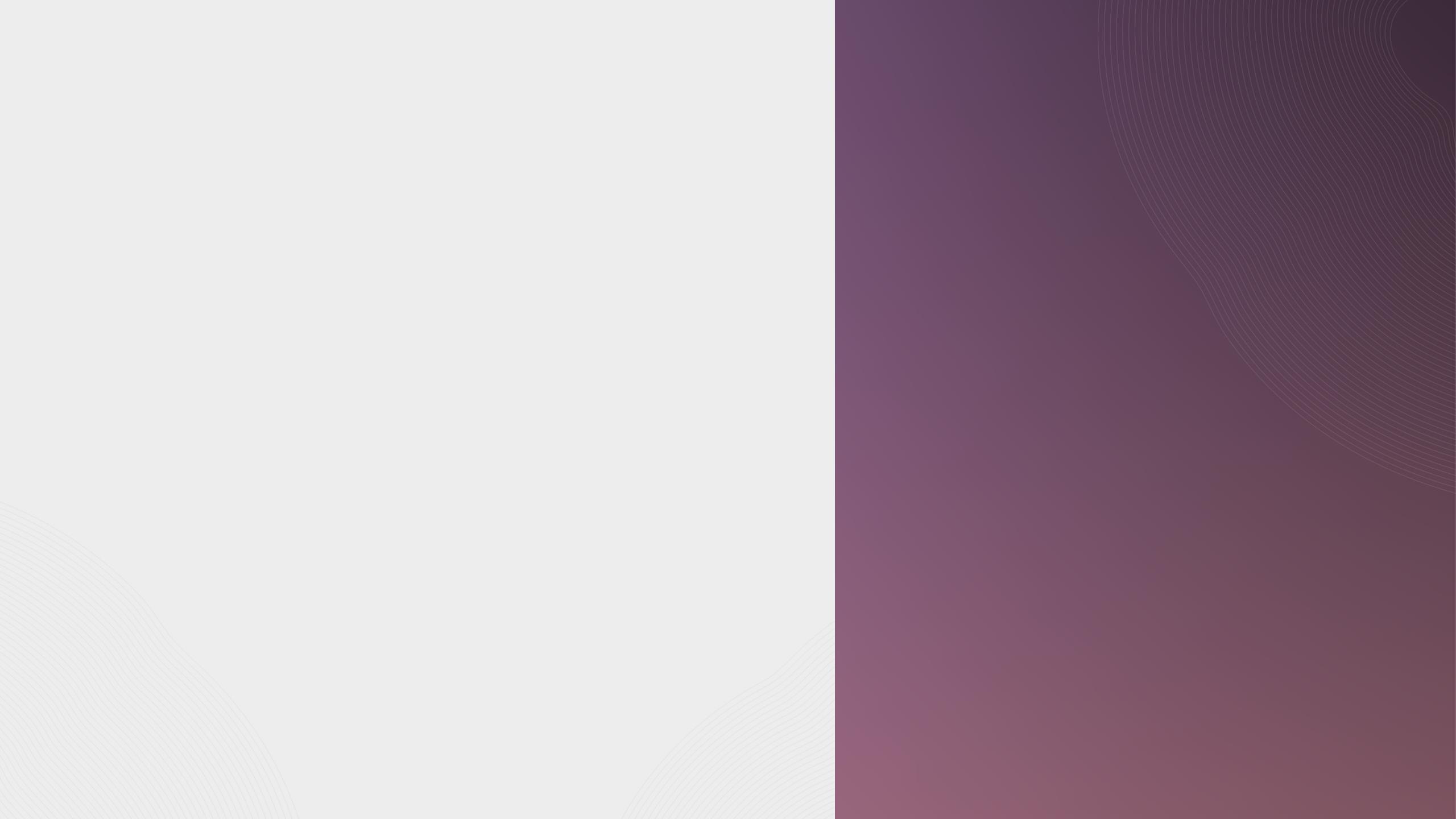 Overview
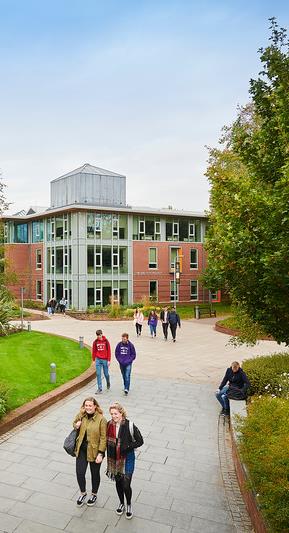 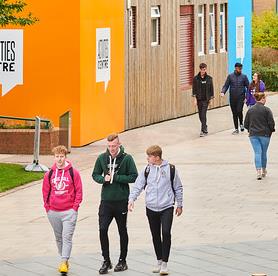 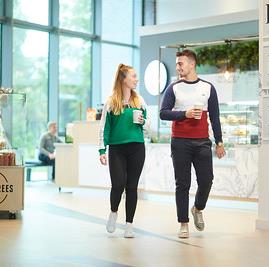 Both loans are optional
Only start to make repayments once:
you’ve left university
your income is over £25,000 a year*
If you earn below £25,000 repayments stop*
*subject to change
Expand your Opportunities with Edge Hill
24
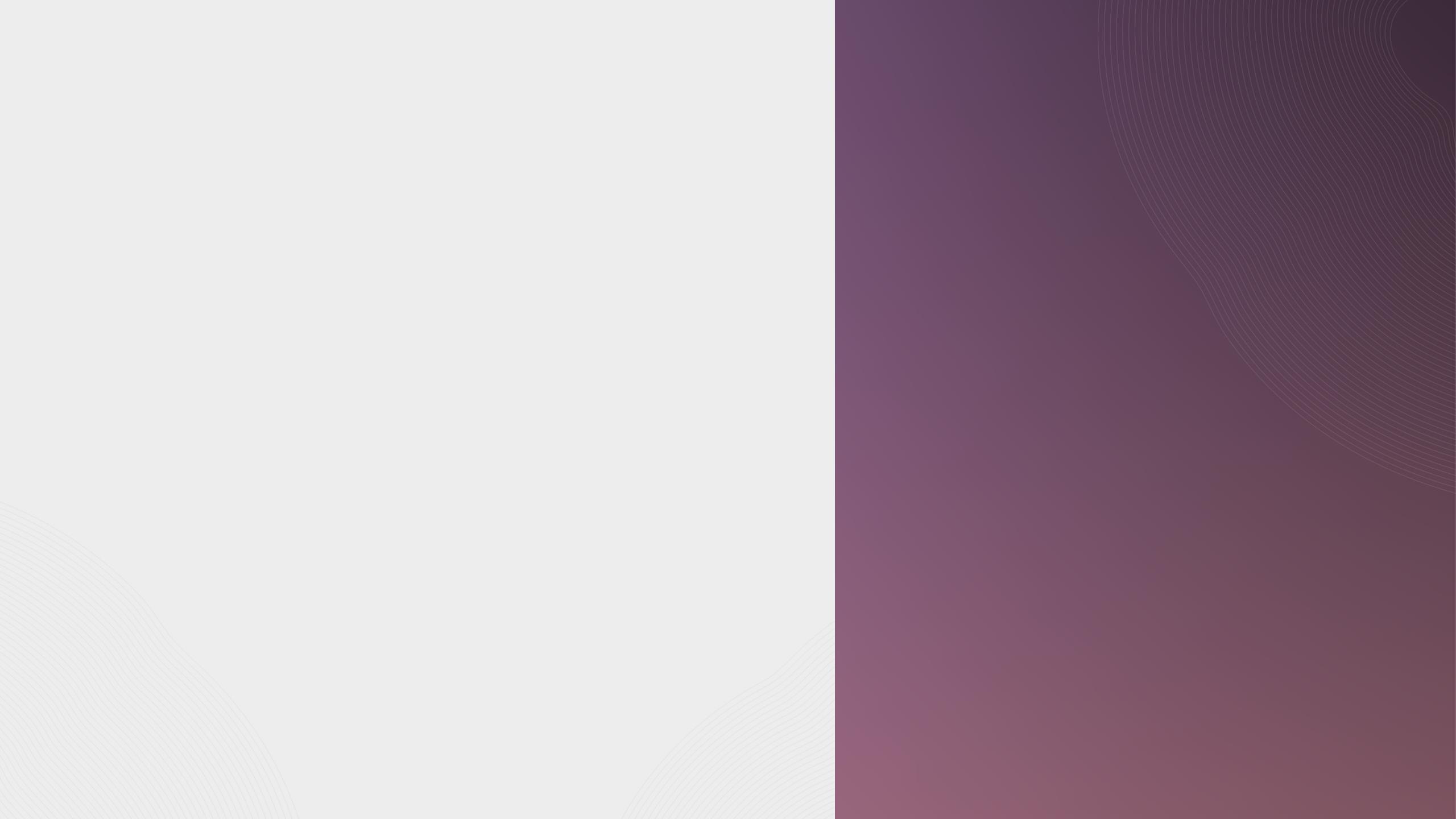 General Information:
www.thestudentroom.co.uk/student-finance 
www.ucas.com/sfe 
www.moneysavingexpert.com 
Student Finance:
www.gov.uk/student-finance 
EU and International Students:
www.ukcisa.org.uk   
www.study-uk.britishcouncil.org/moving-uk/eu-students  
NHS Bursary & Learning Support Fund:
www.nhsbsa.nhs.uk/nhs-bursary-students 
Student Budget Calculator:
www.which.co.uk/money/university-and-student-finance/student-budget-calculator 
Student Finance England:
0300 100 0607 or @SF_England
Expand your Opportunities with Edge Hill
25
Closing slide
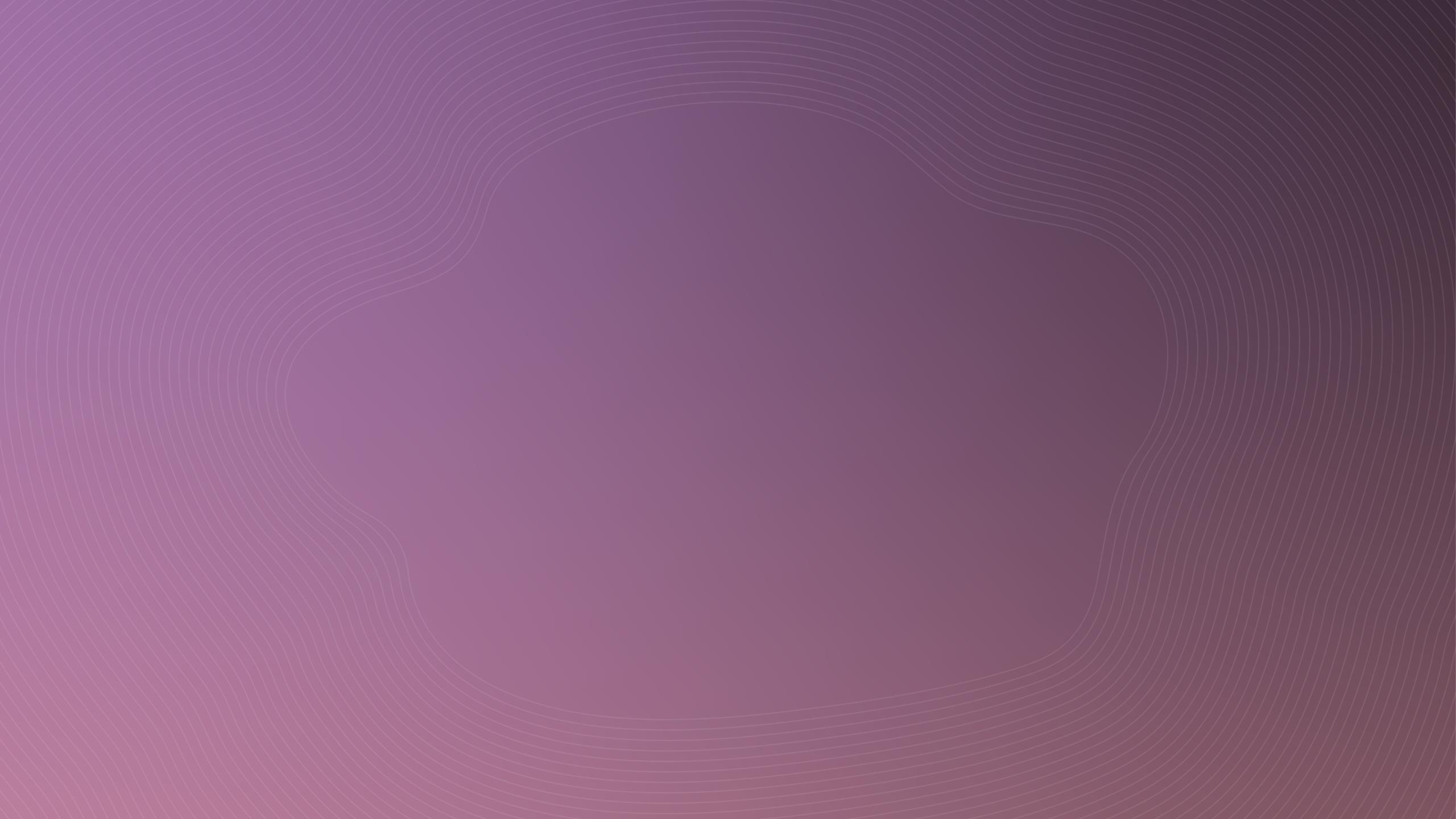 Expand your 
Opportunities
WITH EDGE HILL
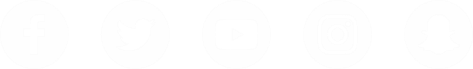 EHU.AC.UK/DISCOVER
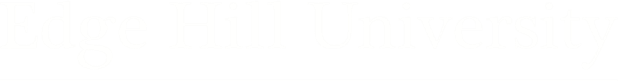